LE MONDE MICROBIENdéfinition:
Microbiologie :Science des micro-organismes.
La microbiologie :l’étude d’organismes de taille microscopique (microorganismes)–les virus, les bactéries, beaucoup d’algues, champignons (mycètes) et des protozoaires-
bactéries
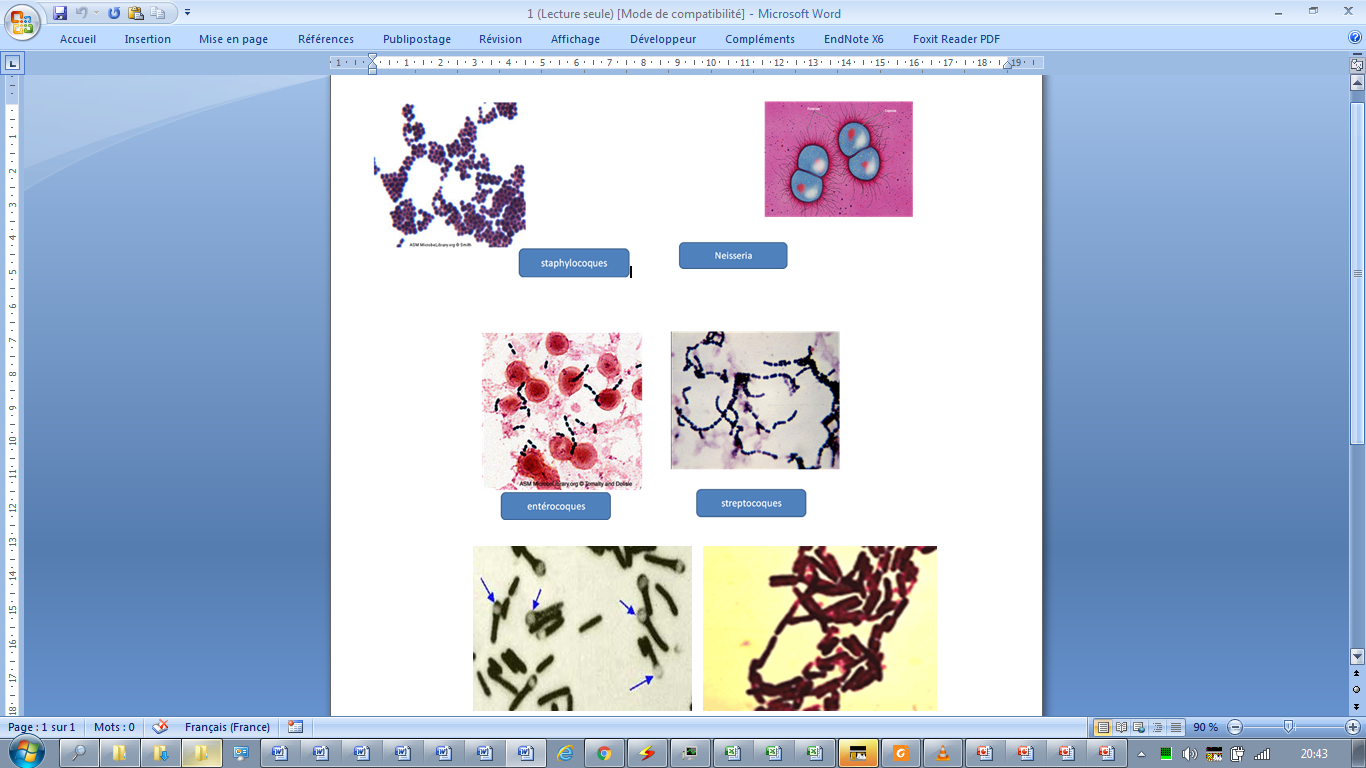 champignons
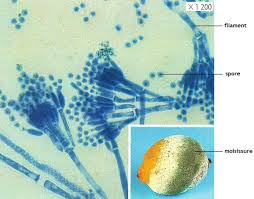 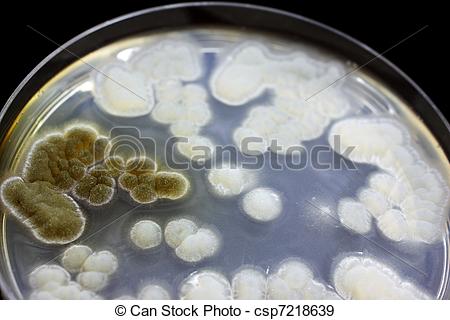 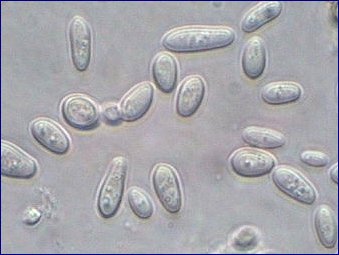 Protozoaires
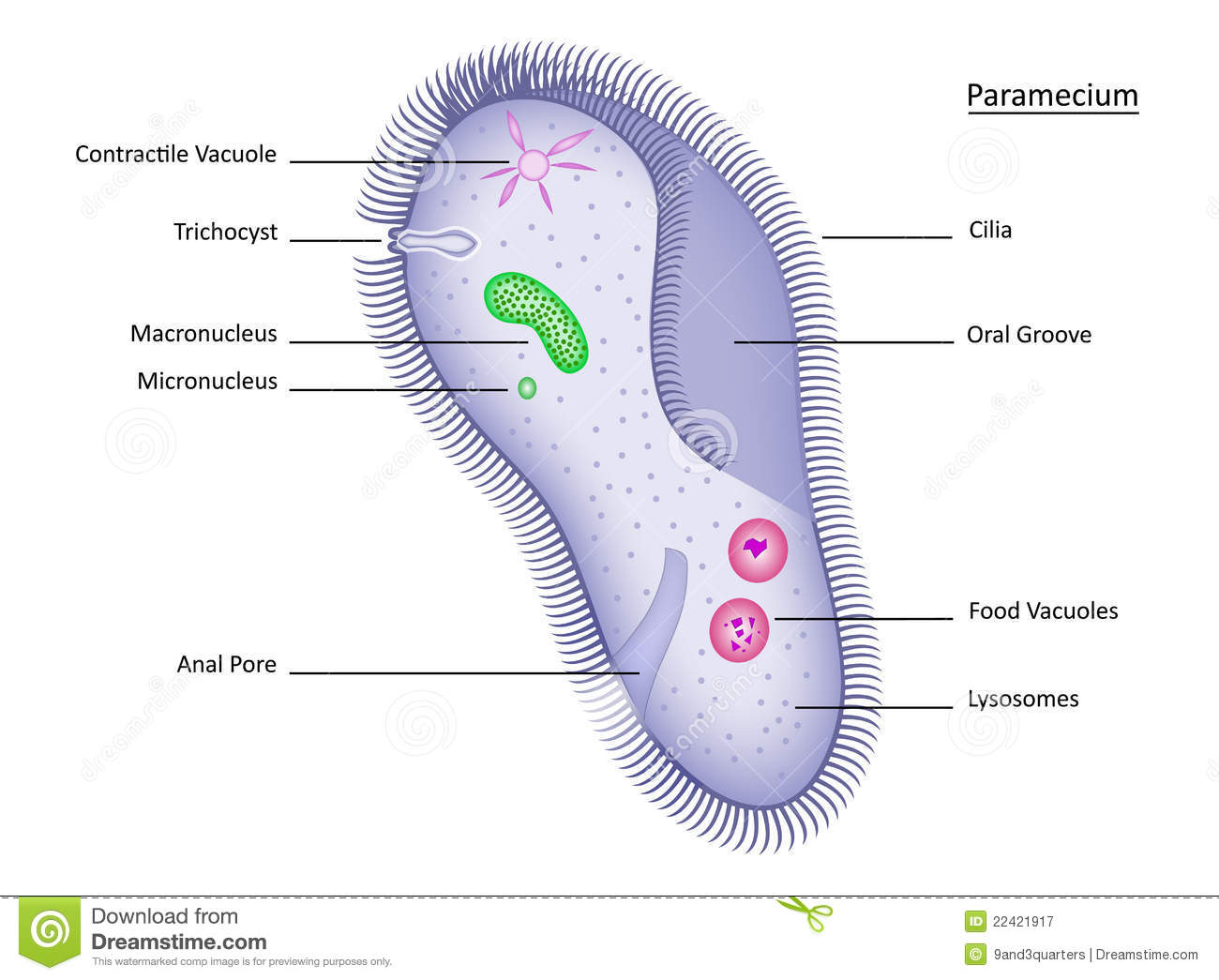 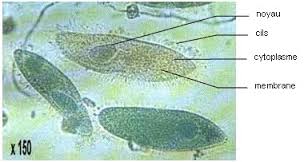 Algues verts
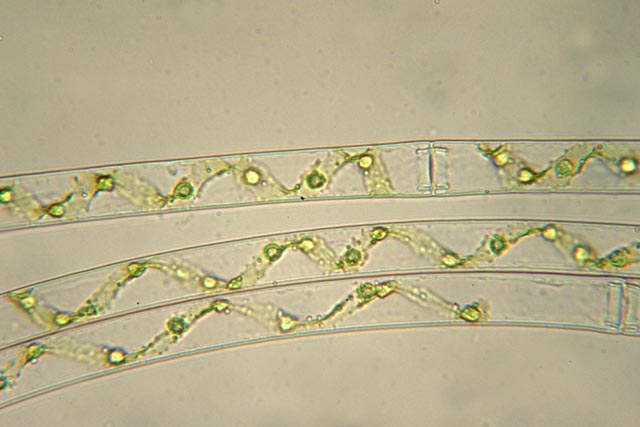 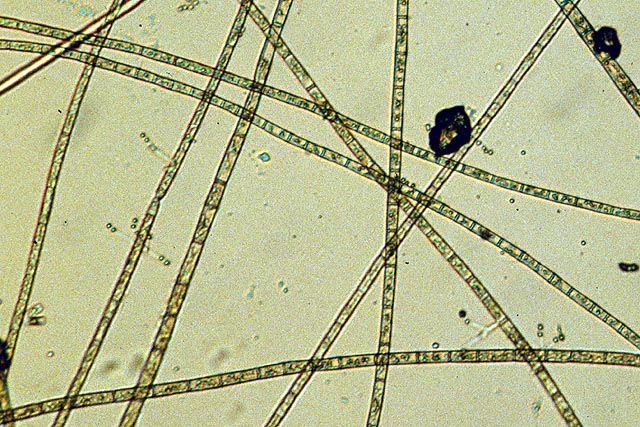 la microbiologie
Englobe : la bactériologie, la virologie, la mycologie et la parasitologie. 
Elle s’est développée de concert avec la microscopie 
Étude:
 la morphologie des micro-organismes,
Leur mode de vie, 
métabolisme, 
structure moléculaire, 
Nutrition 
propriétés pathogènes 
caractéristiques antigéniques.
I-1 : Historique et découverte des Microorganismes :
Robert Hooke ( 1635-1702 ): microscope et découverte de cellule (Micographia ( 1665 )
Antanio Van Leeuwenhoeck ((1632-1723): découverte des MO ("animalcules“) en 1674 (les lettres de Royal Society)
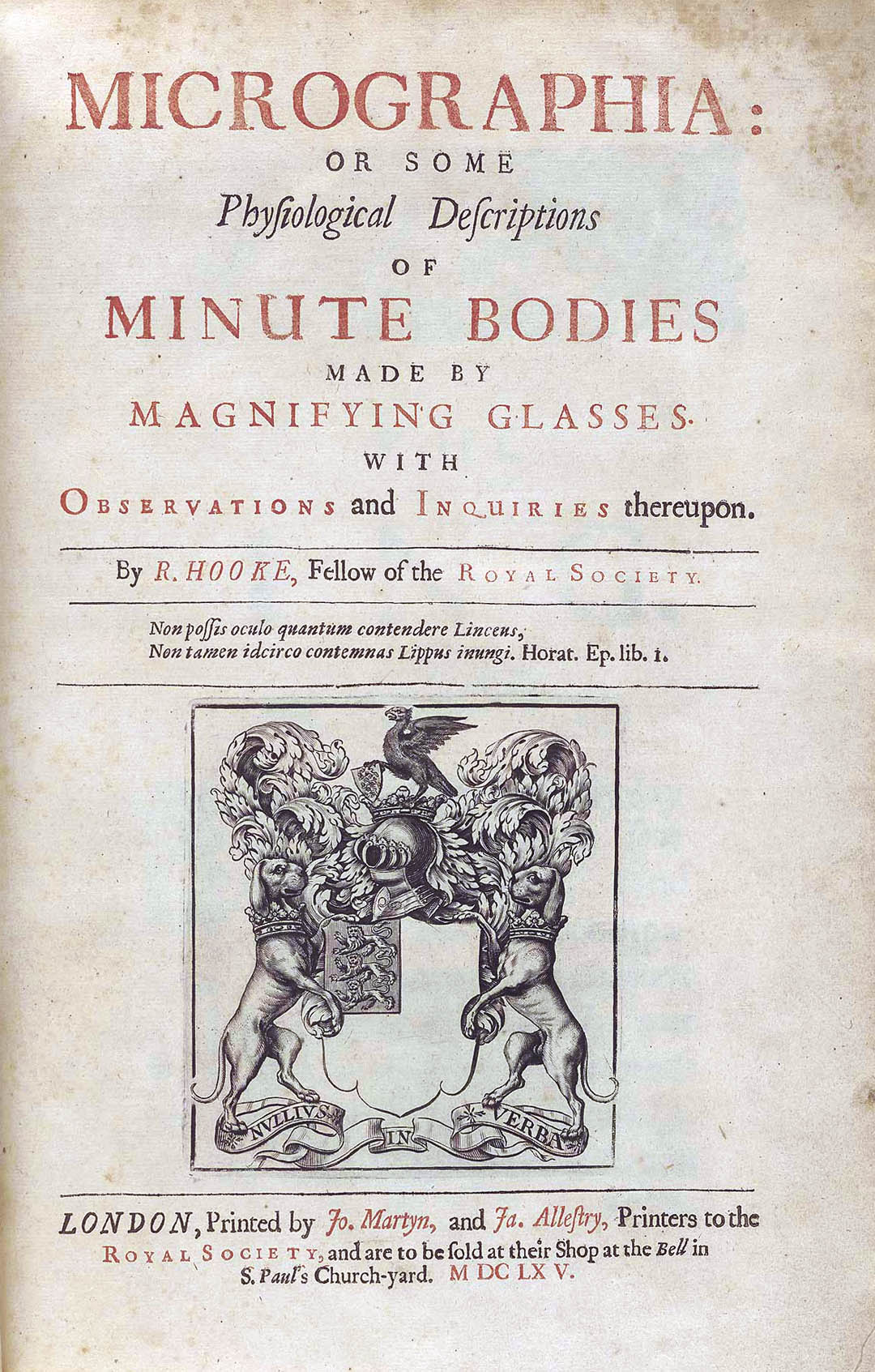 (Micographia ( 1665 )
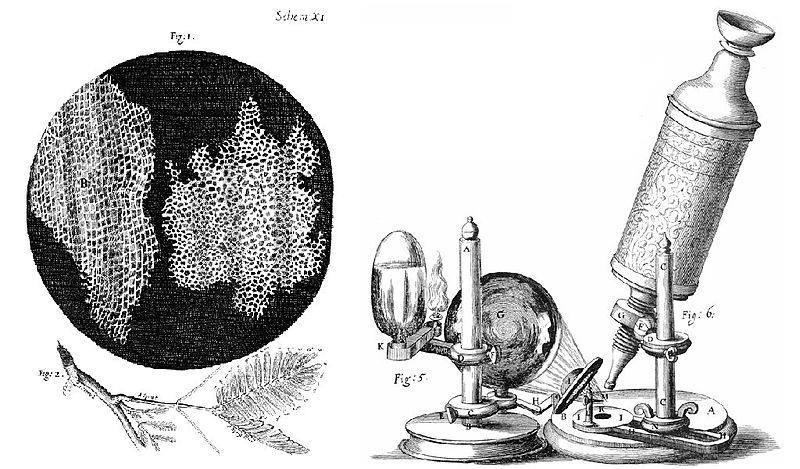 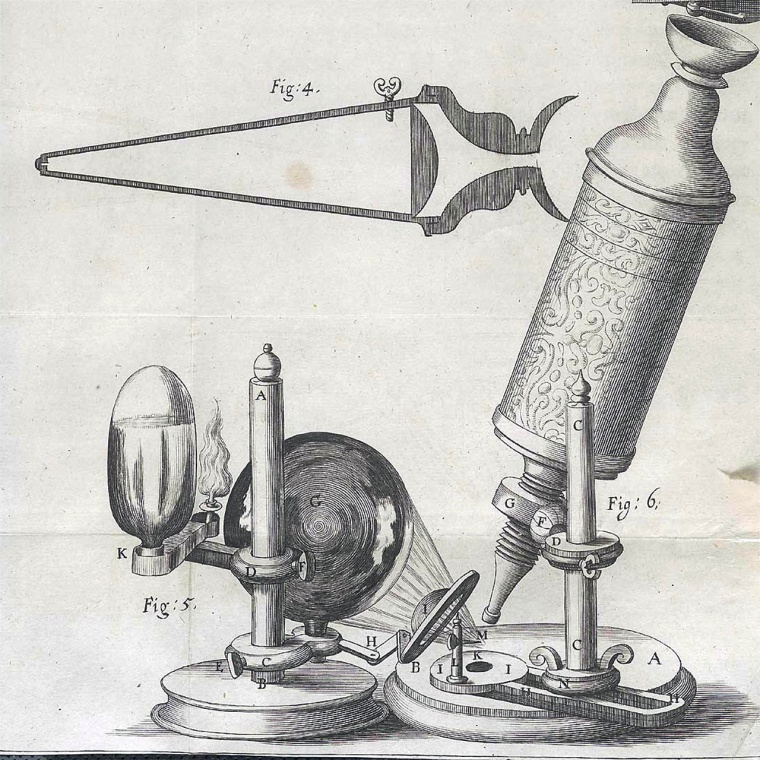 Antanio Van Leeuwenhoeck ((1632-1723): découverte des MO ("animalcules“) en 1674
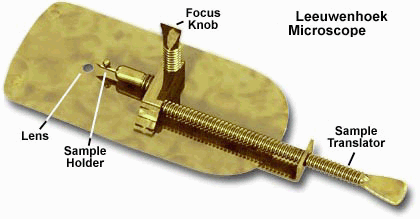 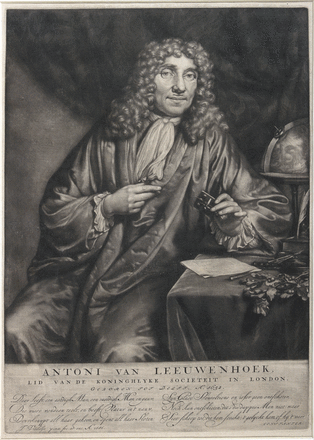 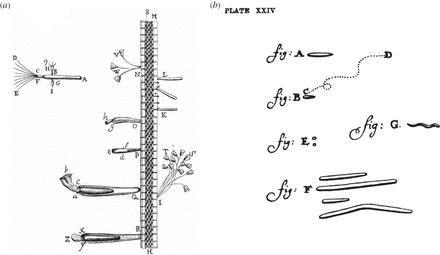 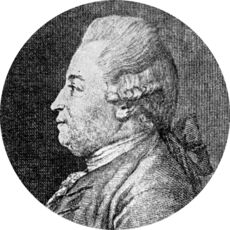 Allemand Otto Friedrich Müller (1730-1784)
Confirmation de l'existence des bactéries en 1773.
Description et classification des bactéries en genres et en espèces (ouvrage posthume )
Débat sur la génération spontanée
Abiogenèse: vie à partir de matière non vivante ou en décomposition-
1745 : John Needham 
Lazzaro Spallanzani (culture des microbes dans un jus de viande et fermeture étanche, mode de multiplication )
Lavoisier
1861. Louis Pasteur
Penché
Droit
Le protocole de Pasteur
Premièrement, il chauffa un bouillon de culture de 55 à 60 oC. 
 Il mit le bouillon dans 2 ballons et les plaça dans un endroit où l’air passait bien.
Le premier ballon bien droit.
Le deuxième ballon penché.
Penché
Droit
Les résultats
Le premier bouillon ne fut pas contaminé et le deuxième fut contaminé.
Le premier ballon ne fut pas contaminé parce que sa position droite ne permettait pas à l’air de pénétrer à l’intérieur. 
Les particules restaient emprisonnées dans l’ouverture du ballon puisqu’il n’ y avait pas assez de pression d’air pour les faire entrer.
1- Les particules emprisonnées
2- La culture est contaminée à cause de la position penchée du col et de la pression de l’air qui fait descendre les microbes jusqu’ au bouillon. l’oxygène + éléments nutritifs
La vie vient d'une vie!
Louis Pasteur prouva que la théorie abiogenèse était fausse car son expérience démontre que les microbes veinâmes de l’air et que la vie provient d’une vie préexistante.
Relations entre les microorganismes et son environnement (période classique) :
Origine des maladies (plantes et insectes):
Les gents pensaient que l’origine des maladies :
forces surnaturelles,
 des vapeurs empoisonnées (miasmes),
des déséquilibres entre les 4 humeurs que l’on croyait présentes dans le corps : le sang, le phlegme(pituite), la bile jaune et la bile noire (L'atrabile).
Contradiction de l’ancienne théorie
Agostino Bassi 1835:
 démontra d’abord qu’un Mo pouvait provoquer une maladie : maladie de ver à soie (le mal del segno: muscardine) était due à une infection fongique. 
La chenille se couvre d’une fine poudre blanche et meurt. 
Cette maladie est causée par des champignons / Botrytis paradoxa (aujourd’hui Beauveria bassiana )  , 1912.
il suggéra aussi que beaucoup de maladies sont dues à des infections microbiennes (variole, rougeole, peste, la la syphilis
Berkeley (1835), Anton de Bary ,  Marie-Anne Libert : La pourriture des pommes de terre était aussi due à un champignon (Phytophthora infestans : Botrytis infestans) mildiou de la pomme de terre
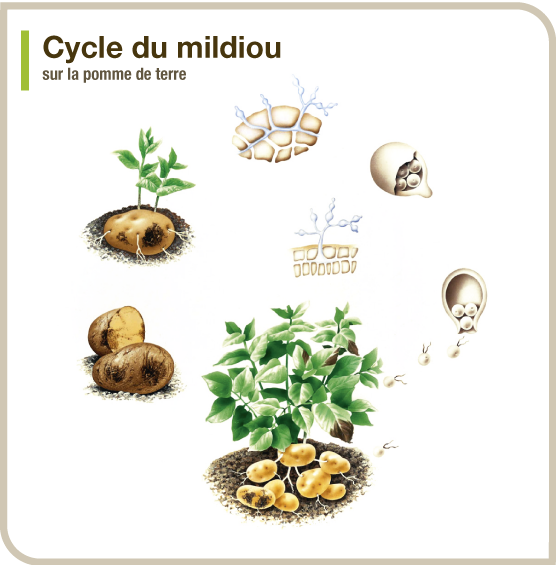 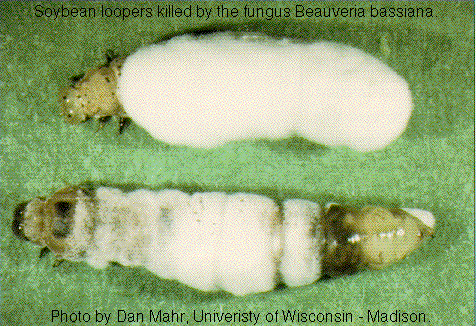 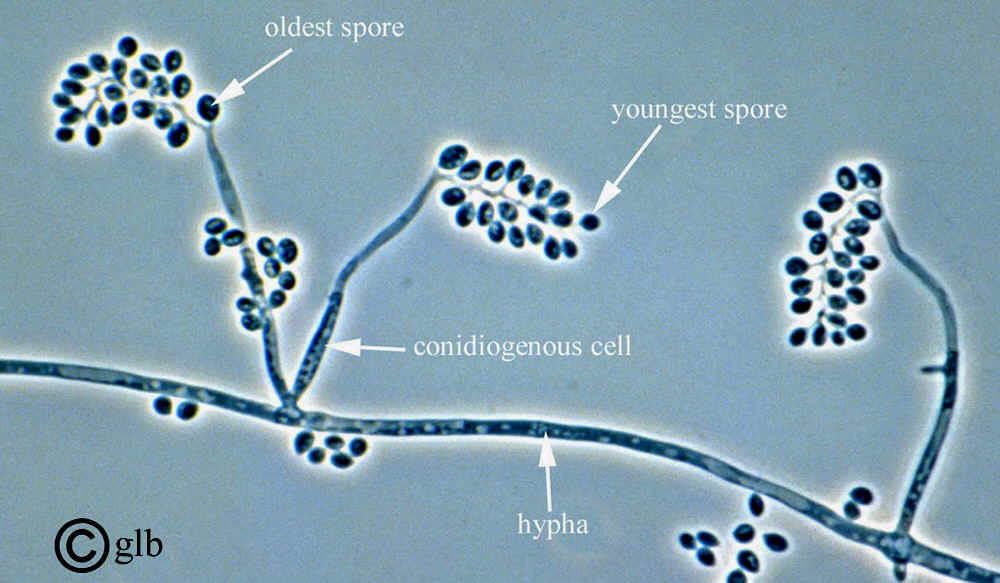 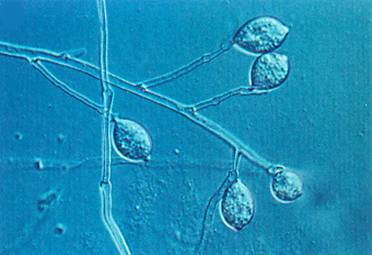 Beauveria bassiana
Botrytis infestans
Rôle des microorganismes dans la fermentation :
18ème siècle: la chimie (fermentation). 
Antoine-Laurent de Lavoisier (1743-1794) considéra la fermentation alcoolique un processus purement chimique
louis Pasteur (1822-1895) : En 1856  a étudié un problème du rendement dans une usine de production d’éthanol à partir du sucre de betterave:
la fermentation échouait à raison de la présence d’un Mo responsable de la fermentation lactique au lieu de la levure responsable de la fermentation alcoolique.
Pasteur publia :« Mémoire de la fermentation appelée lactique » en 1857.
Rôle des microorganismes dans l’altération des aliments :
- Connaissances empiriques sur la conservation des aliments  
-le problème de la transformation des tonneaux de vins embarqués à bord des navires en vinaigre.
Solution proposée par Luis Pasteur: chauffage du vin à 50°C  (pasteurisation)
Rôle de l’asepsie et l’hygiène dans la prévention des infections microbiennes :
l'importance de la transmission croisée et le rôle fondamental du lavage de mains: Philippe-Ignace Semmelweis (1818-1865)
le lavage des mains par une solution d'hypochlorite de calcium (Ca(ClO)2
Joseph Lister (1827- 1912) prévention des infections des plaies : stérilisation des instruments chirurgicaux par la chaleur et le phénol
Mise en évidence du rôle des microorganismes dans la transmission des maladies :
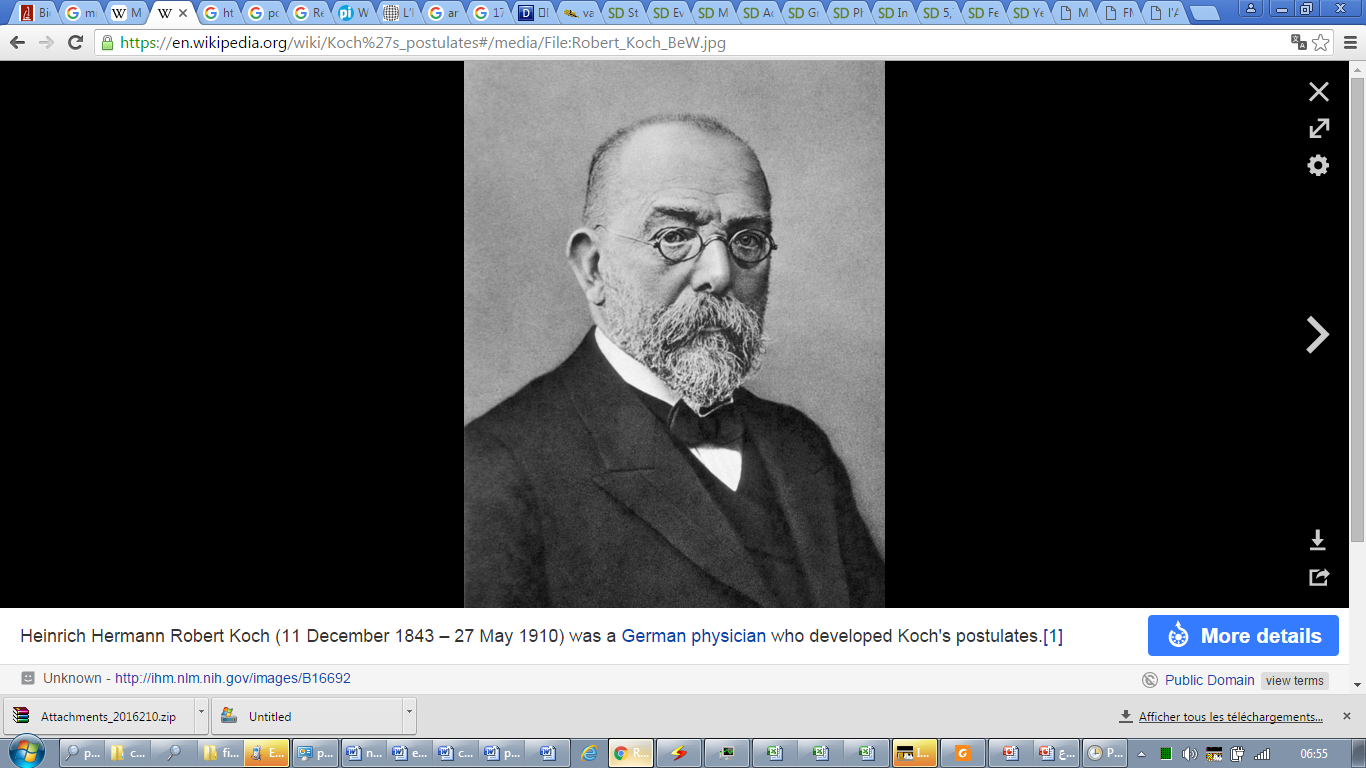 Robert Koch (1843-1910).
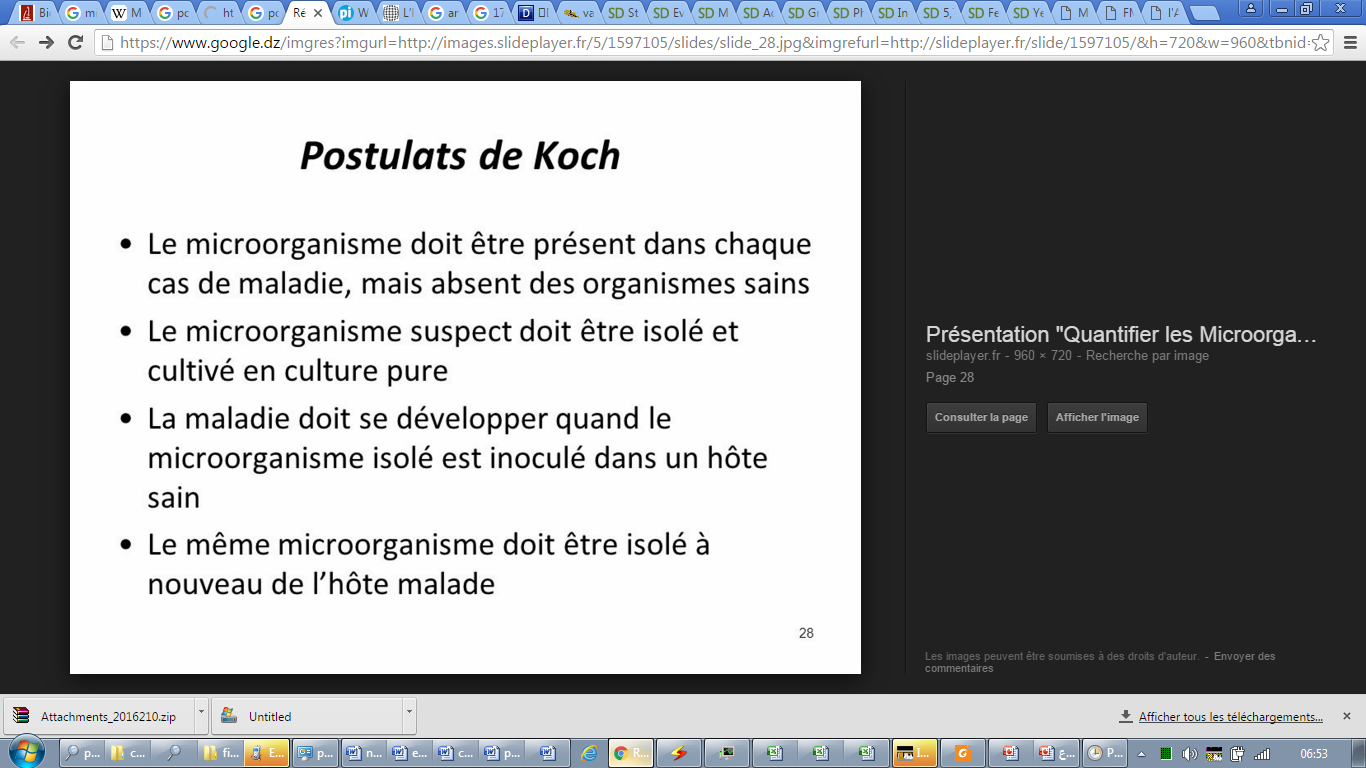 Bacillus anthracis:  le charbon (culture dans le sérum de bœuf)
choléra : vibro cholorae
Tuberculose: M. tuberculosis
Publication 1876
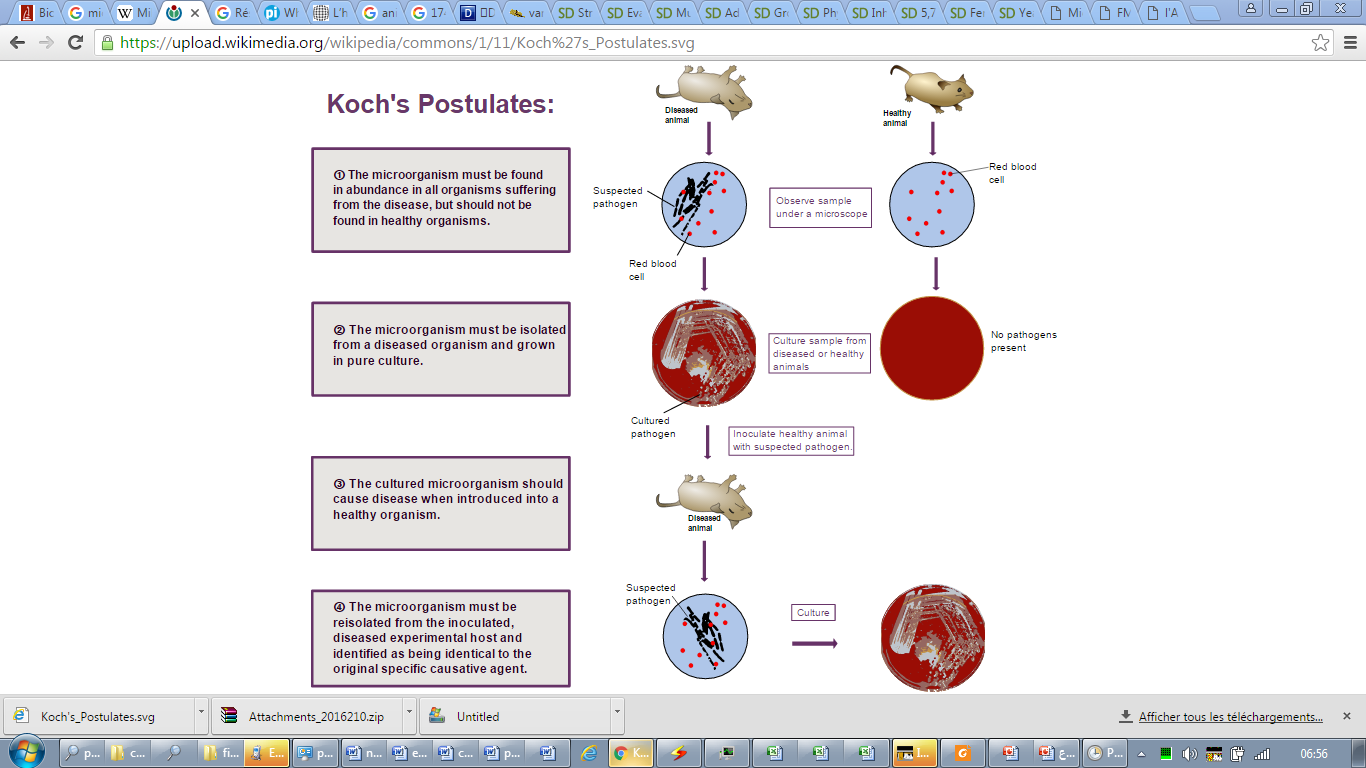 La période moderne :
Identifications de nouvelles maladies et de micro-organismes responsables.
1928 Fleming travail sur Staphylococcus sp . Mais sa boite fut contaminée par un pénicillium : il y avait inhibition de l’activité de Staphylococcus : c’est le premier antibiotique.
Depuis ces dernières années, et suit à l’avènement du génie génétique qu’on a assisté à l’apparition des techniques de clonage, d’addition de gènes par des plasmides de bactéries.
 Ces travaux ont généralement été réalisés sur Escherichia coli .
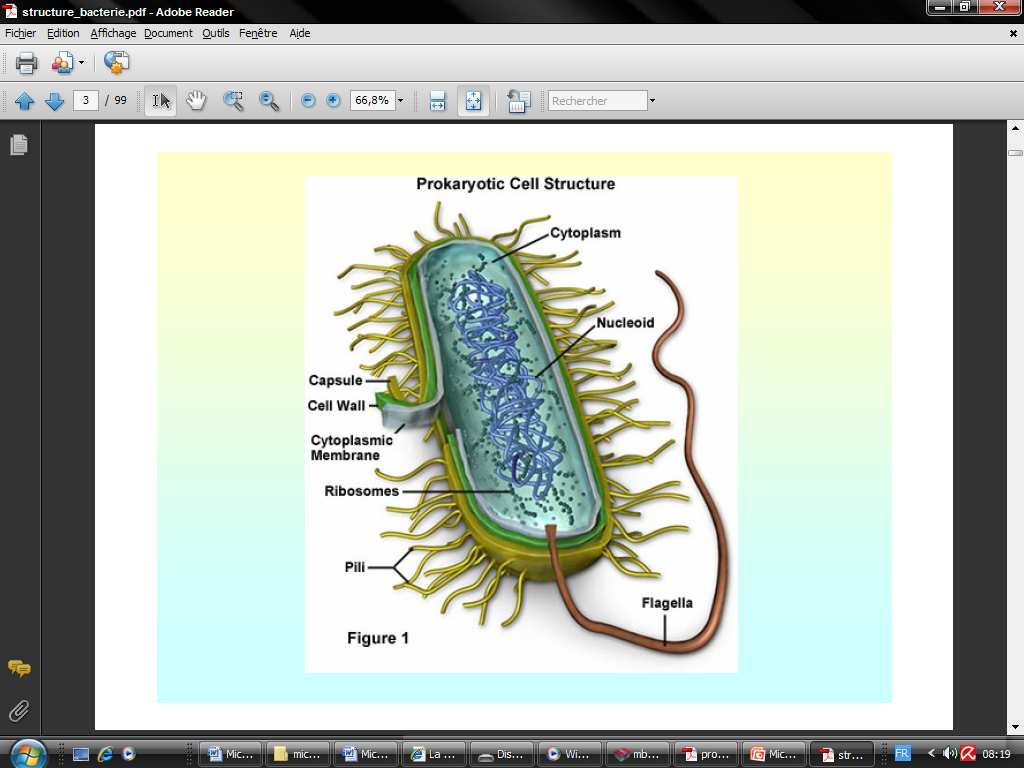 CHAPITRE II. La cellule bactérienne1. Techniques d'observation de la cellule
- Microscopie optique (G x 1000 -1500 fois) :
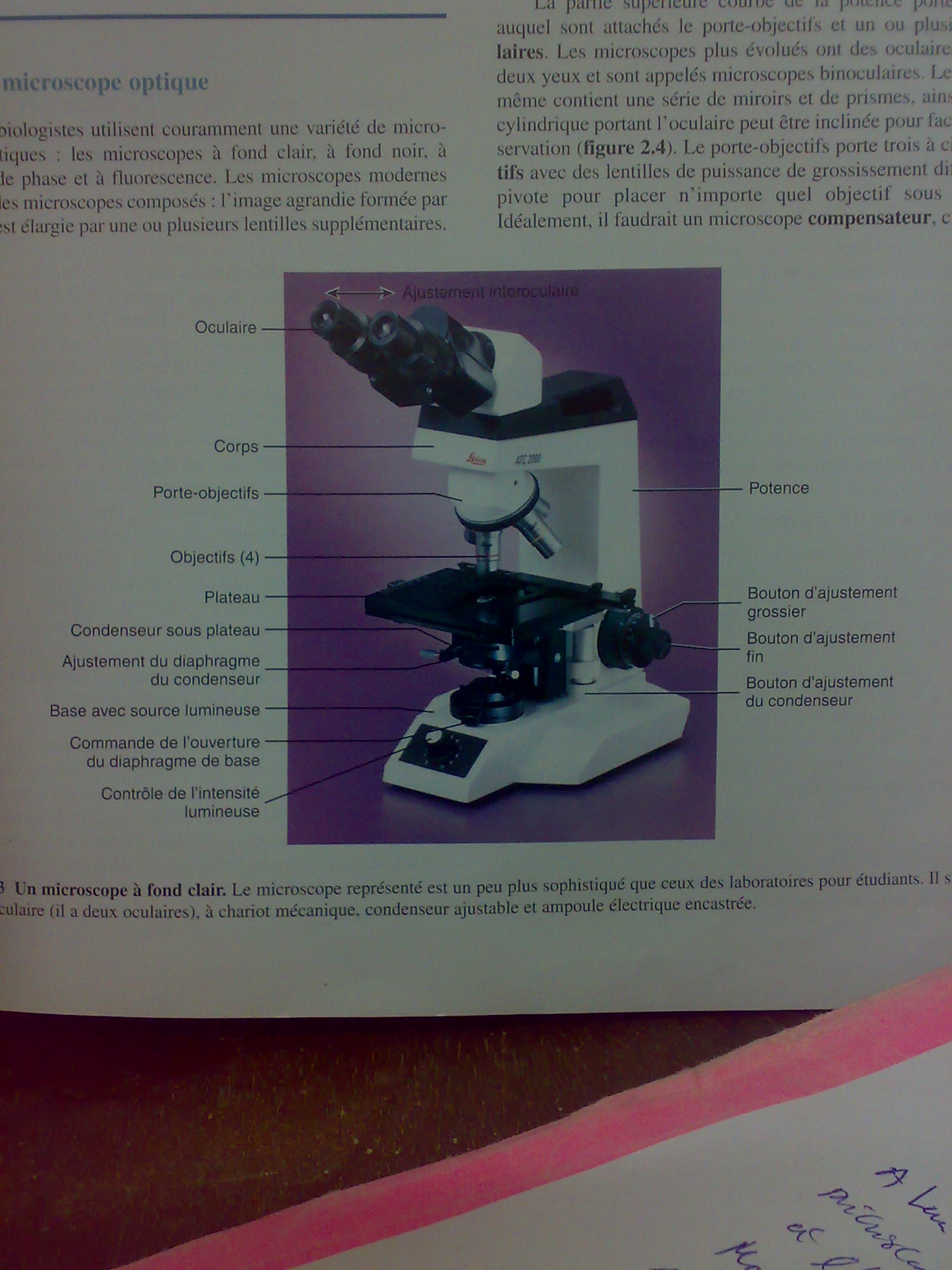 La qualité de l’image dépend du pouvoir de résolution du microscope qui est en grande partie liée à la qualité
des lentilles grossissantes et également à la longueur d’onde de la lumière (0,4µm - 0,7µm). La limite de
résolution du microscope standard est de 0,22 µm,
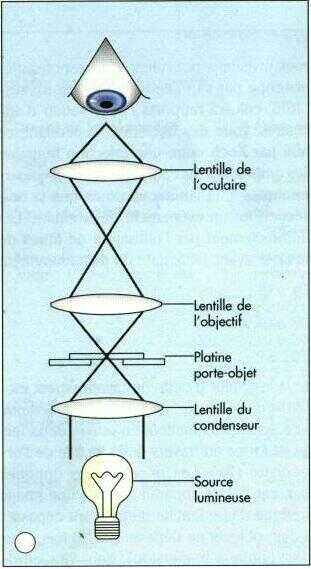 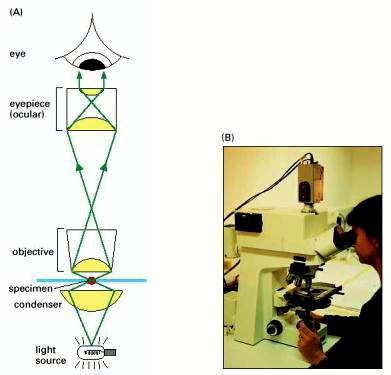 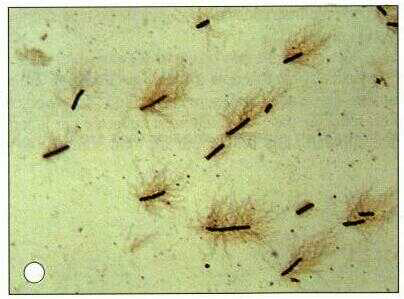 Illustration du trajet lumineux
dans un microscope à fond clair.
Microscope à fond noir
Dans la microscopie à fond noir, l’image est créée par la diffraction de la lumière. La lumière difractée par la préparation permet la formation de l’image. Sans préparation, la lumière n’arrive pas à l’objectif d’où le fond noir. La préparation donne donc une image sur fond noir.
- Dans le microscope à fond noir l’objet apparaît brillant sur un champ noir.
Sans préparation le champ est complètement noir.
L’écran sous le condenseur ne laisse entrer à l’objectif que la lumière difractée par l’échantillon.
La lumière non difractée ou non réfléchie n’entre pas dans l’objectif.
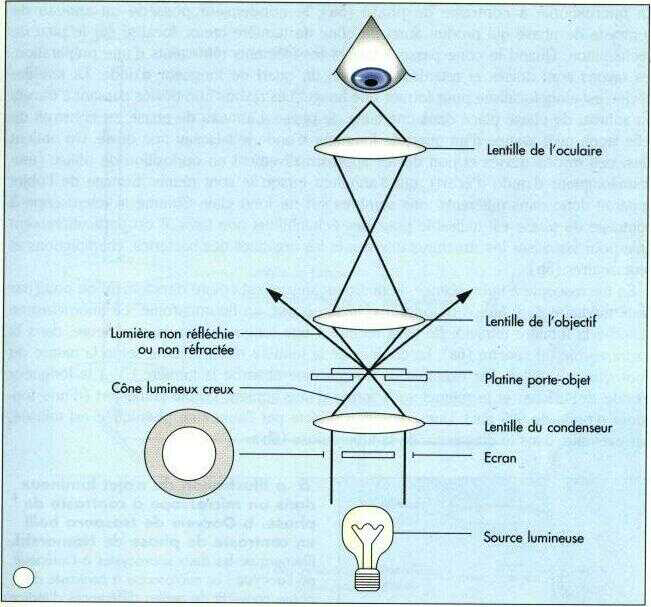 microscope
à fond noir.
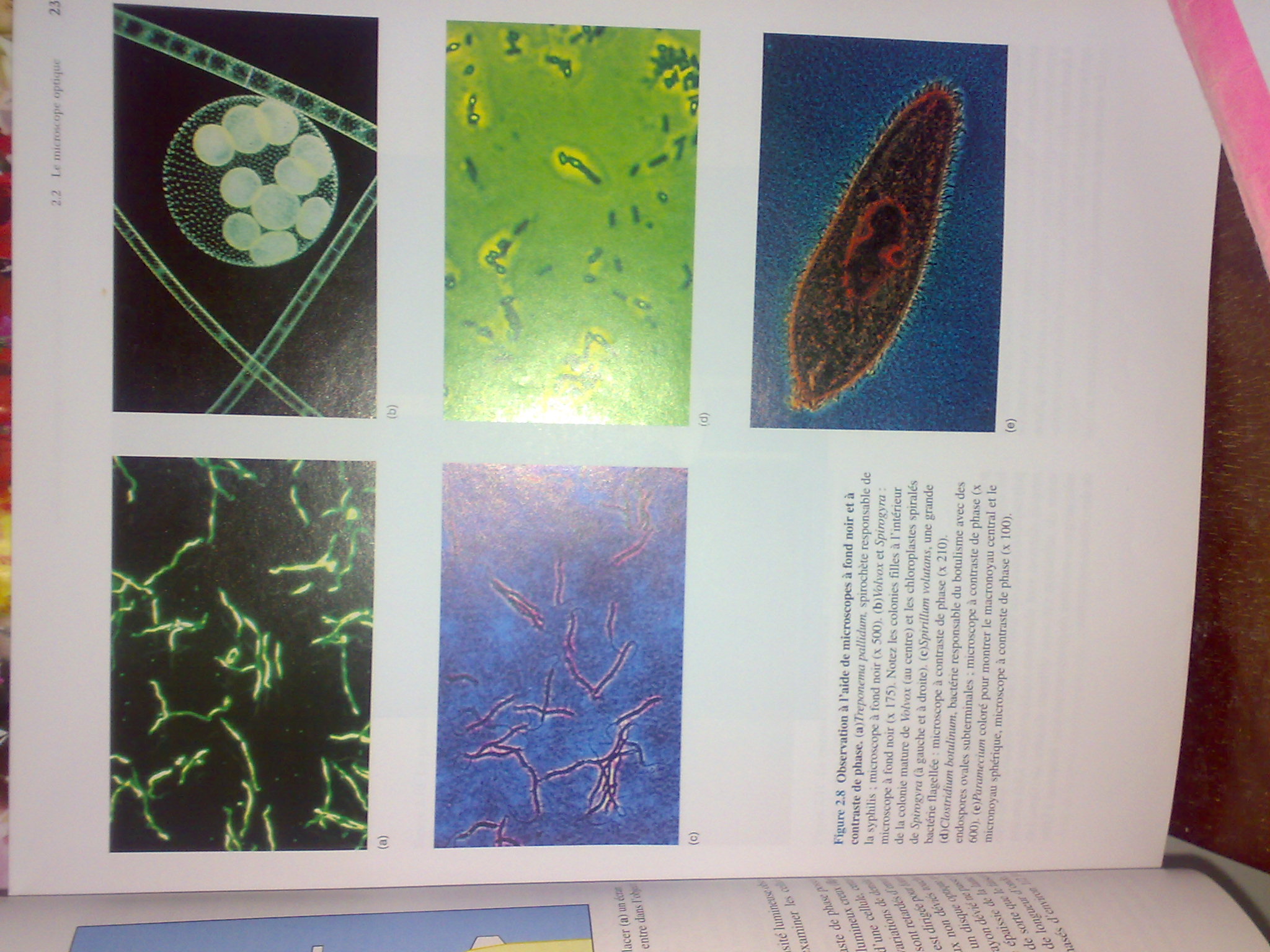 treponema  pallidum spirochète responsable de la syphlis; microscope àfond noir x500
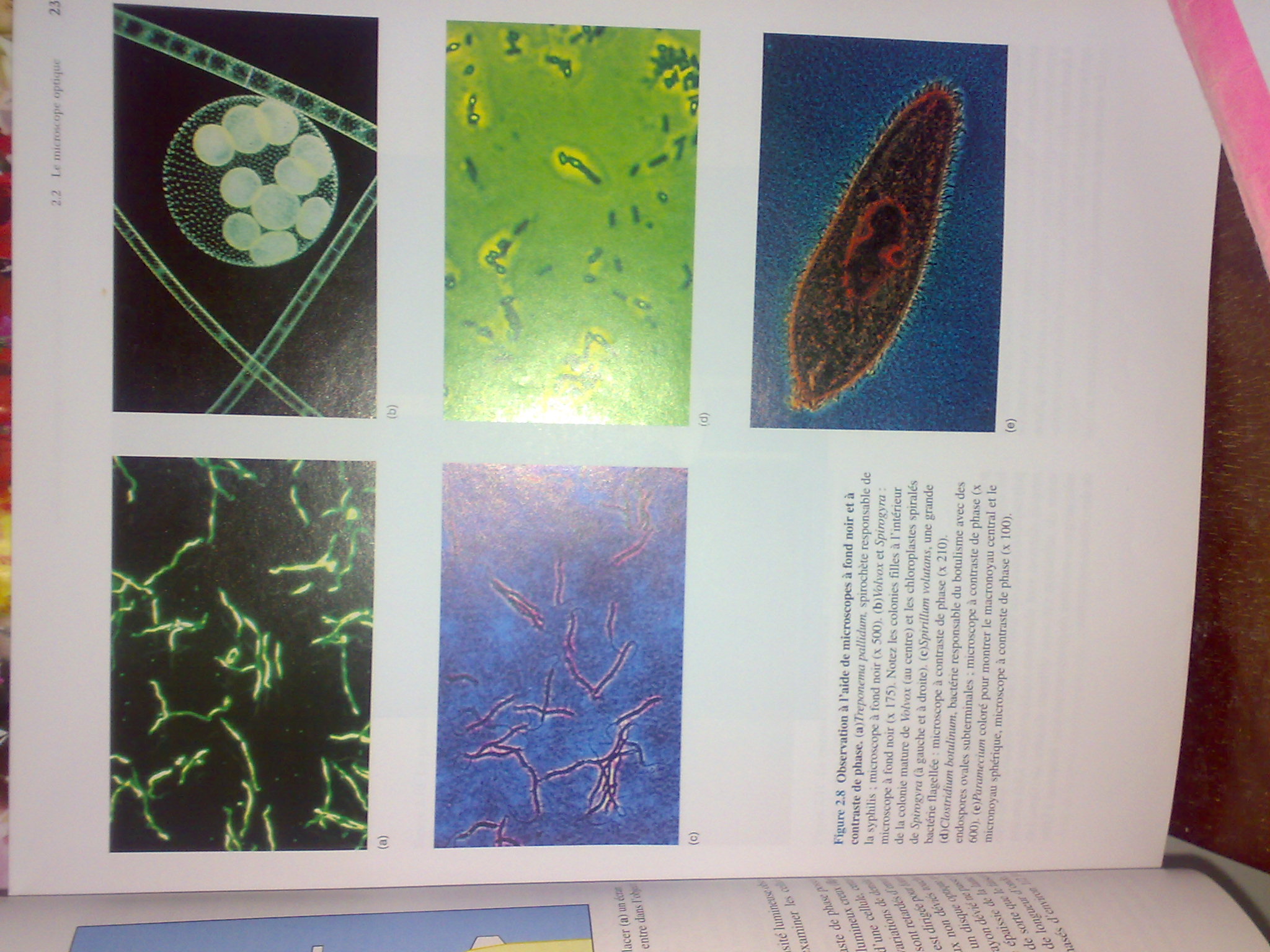 Volvox et Spiroyra  microscope àfond noir x175
Illustration du trajet lumineux dans un microscope
à fond noir.
Microscope à contraste de phase
1934 : le chercheur allemand Zernike
Le contraste de phase est utilisé pour accentuer le contraste des échantillons non colorés. La vitesse et la direction de la lumière sont modifiées quand elle passe à travers les structures intracellulaires possédant des indices de réfraction différents.
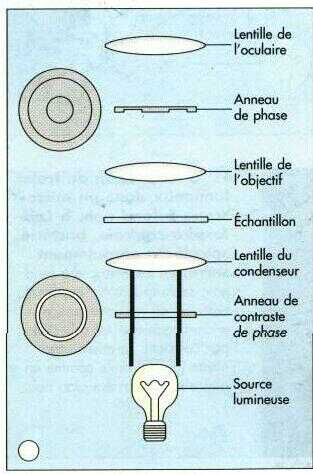 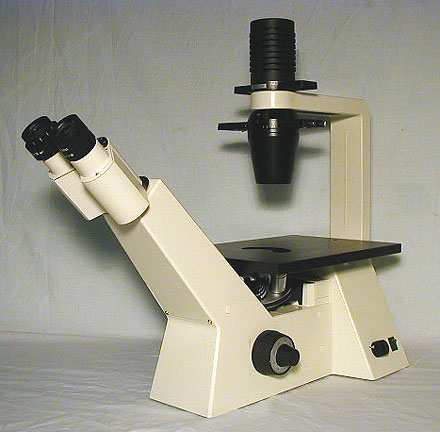 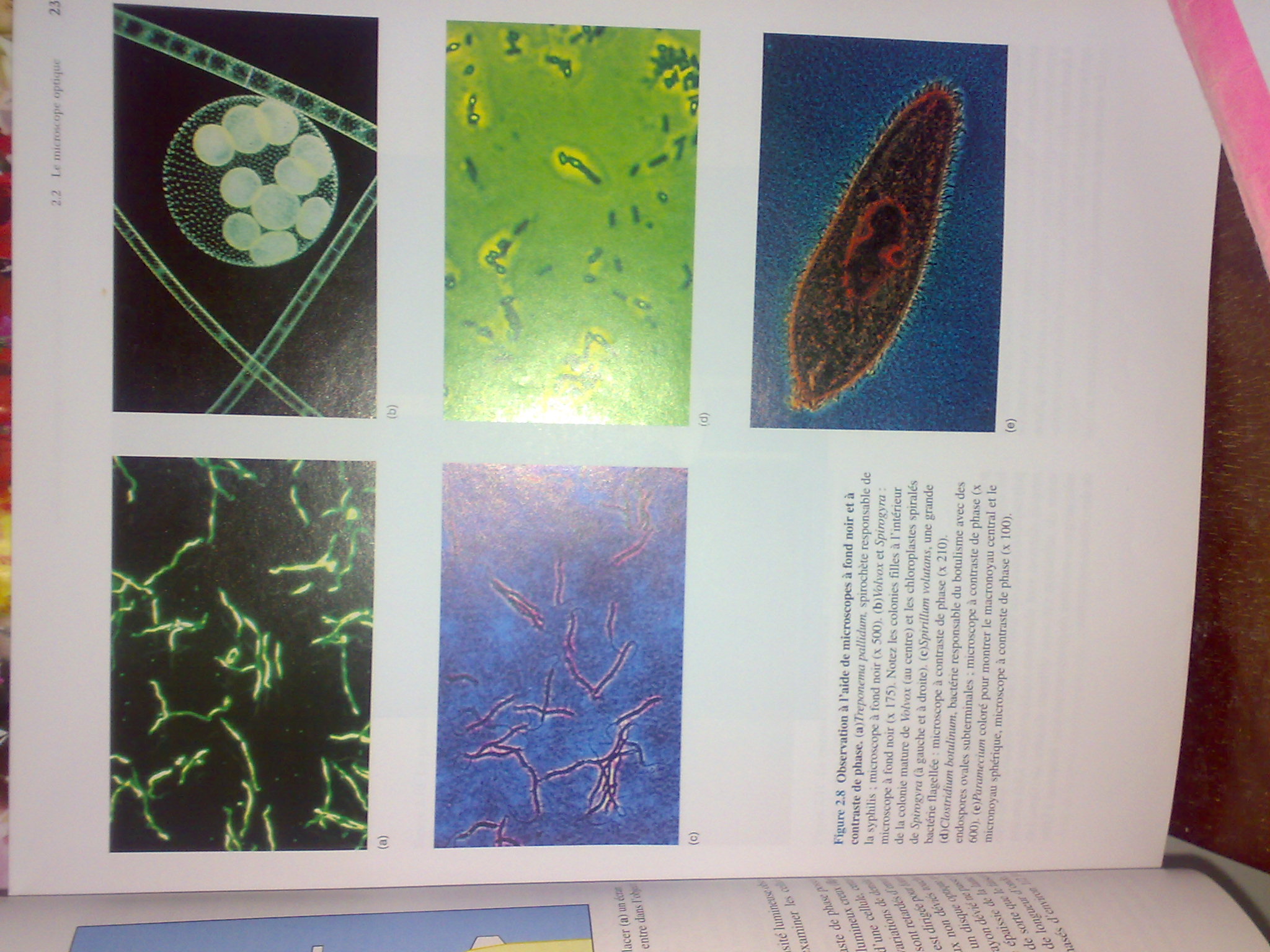 Clostridium botulinum; endospore ovale subterminale microscope à contrast de phase x600
La vitesse et la direction de la lumière sont modifiées quand elle passe à travers les structures intracellulaires possédant des indices de réfraction différents.

Le microscope transforme les légères différences d’indice de réfraction et de densité cellulaire  en intensité de lumière.

Ce type de microscope photonique est spécialement utilisé pour la détection des constituants bactériens tels les spores et les corps d’inclusion.

Limites de microscope optique
Microscope électronique
La microscopie électronique n'utilise pas les photons pour analyser les échantillons 
- permet de révéler les plus fines structures internes de la cellule, parfois jusqu'aux molécules
les grandissements possibles vont de 1000 à 500 000 fois.
Les microscopes électroniques ont un pouvoir de résolution de 0,1nm
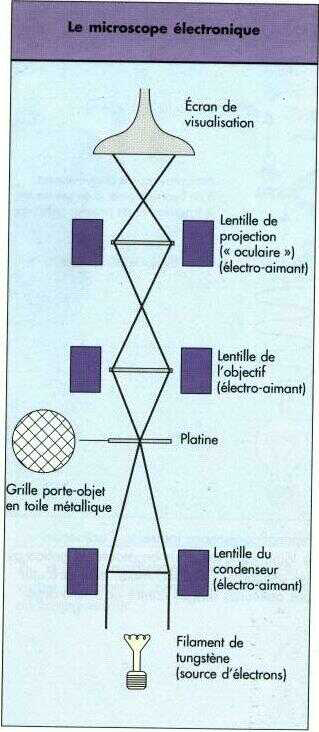 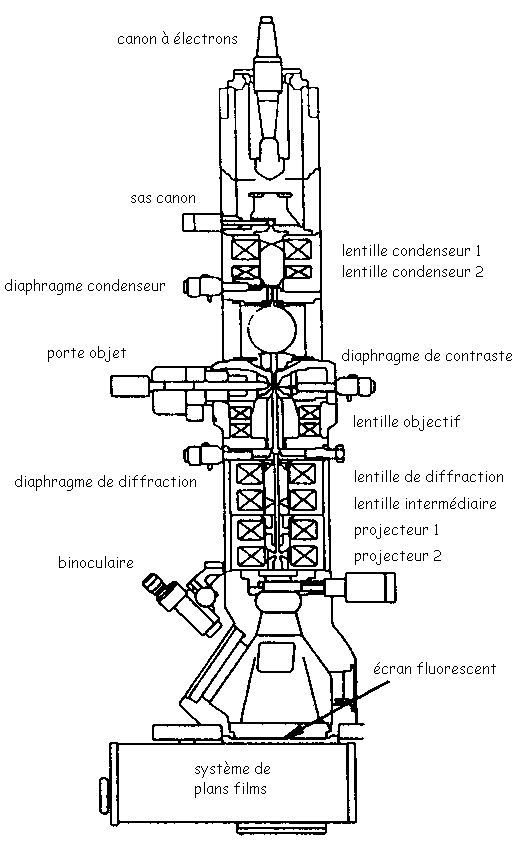 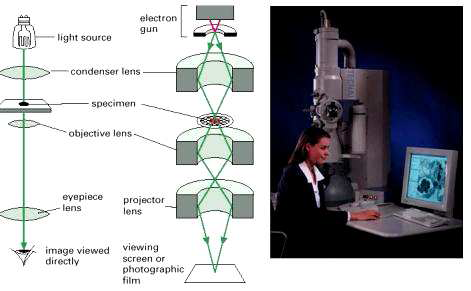 Microscope électronique à transmission
- Son grandissement est de 20 000 et sa limite de résolution est de 0,1 à 1 nm.
- Révèle les  détails intracellulaires
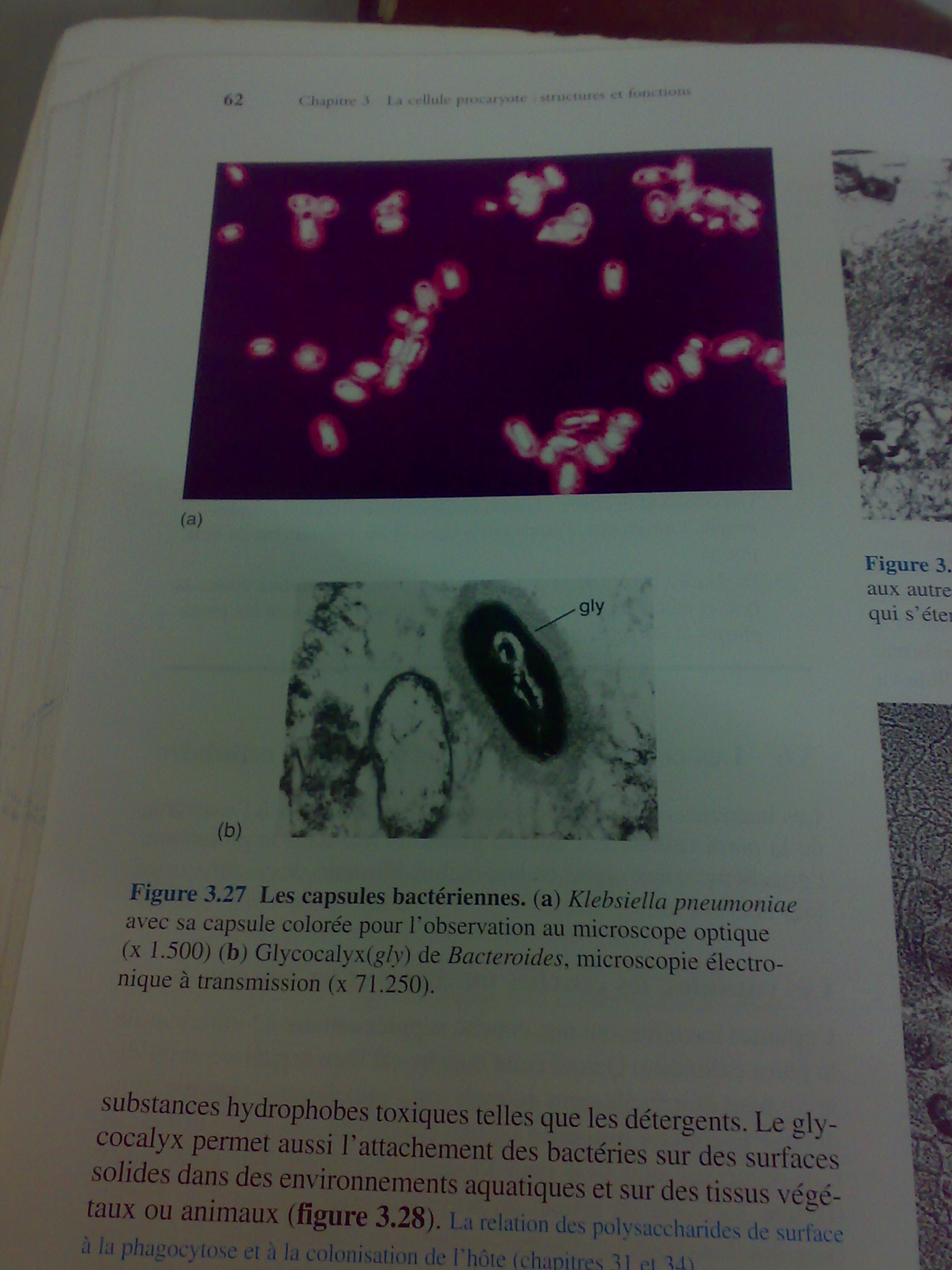 Glycocalyx de Bacteroides
Microscope électronique à transmission X71250
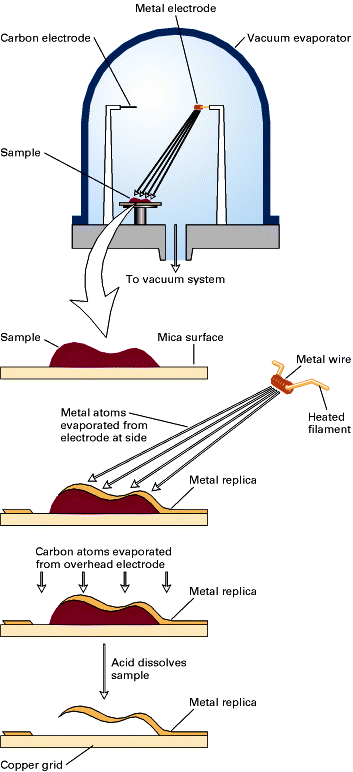 Sa limite de résolution est de 1 à 7 nm.(plus faible que celle du MET).
images de cellules en  3D (la topographie de la cellule
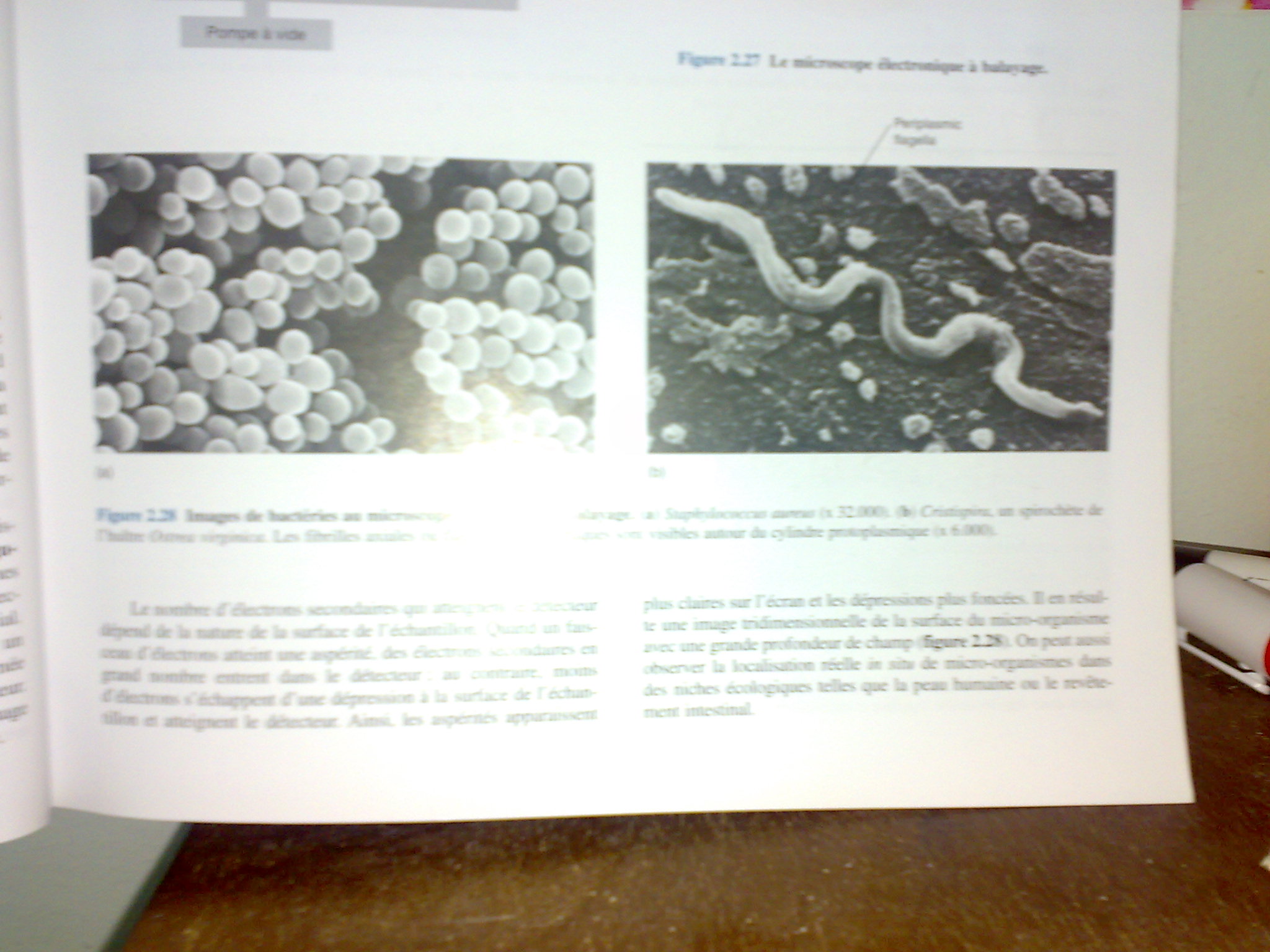 staphylococcus aureus X32000
Microscope électronique à balayage
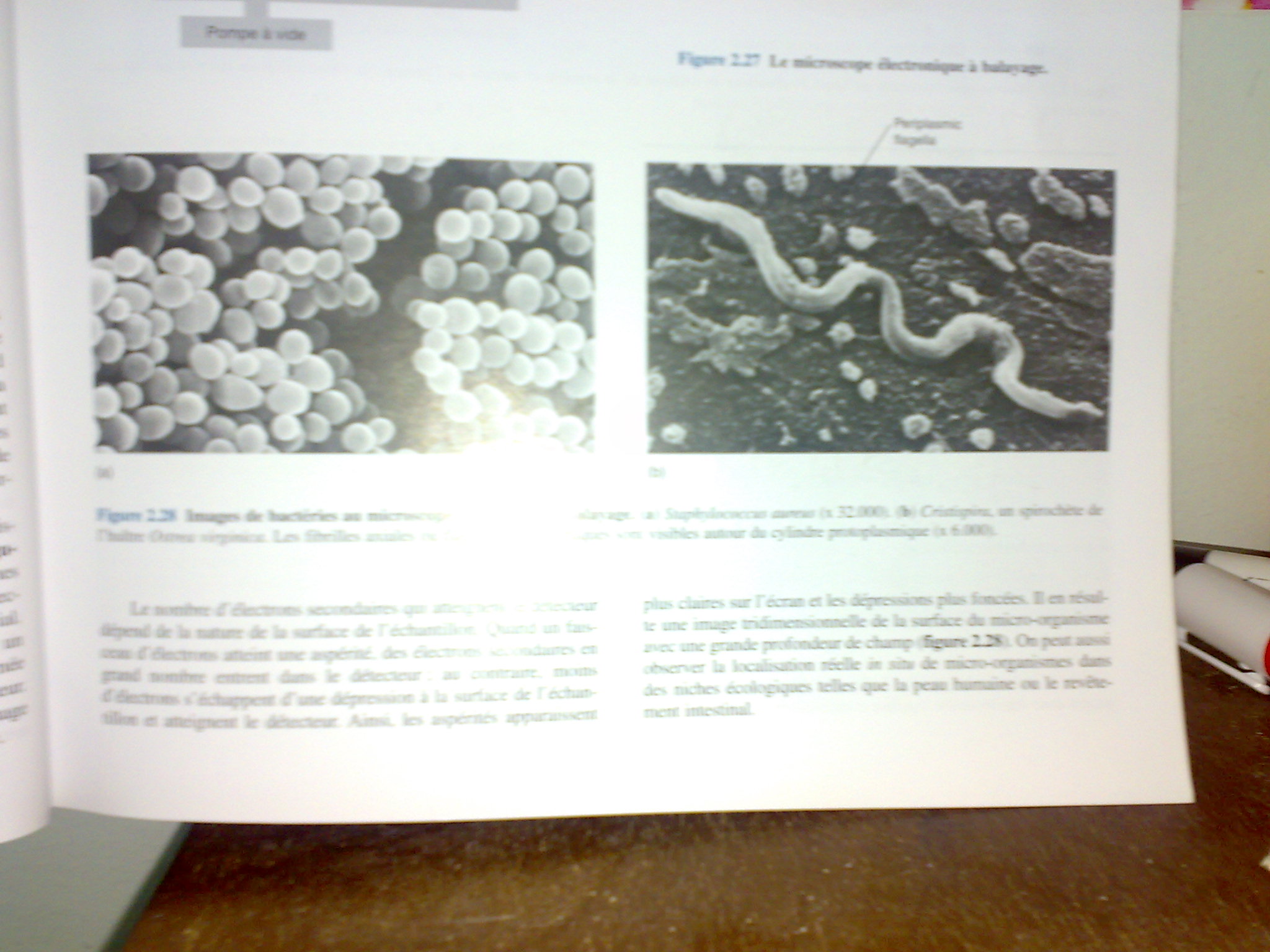 Crisispira X6000
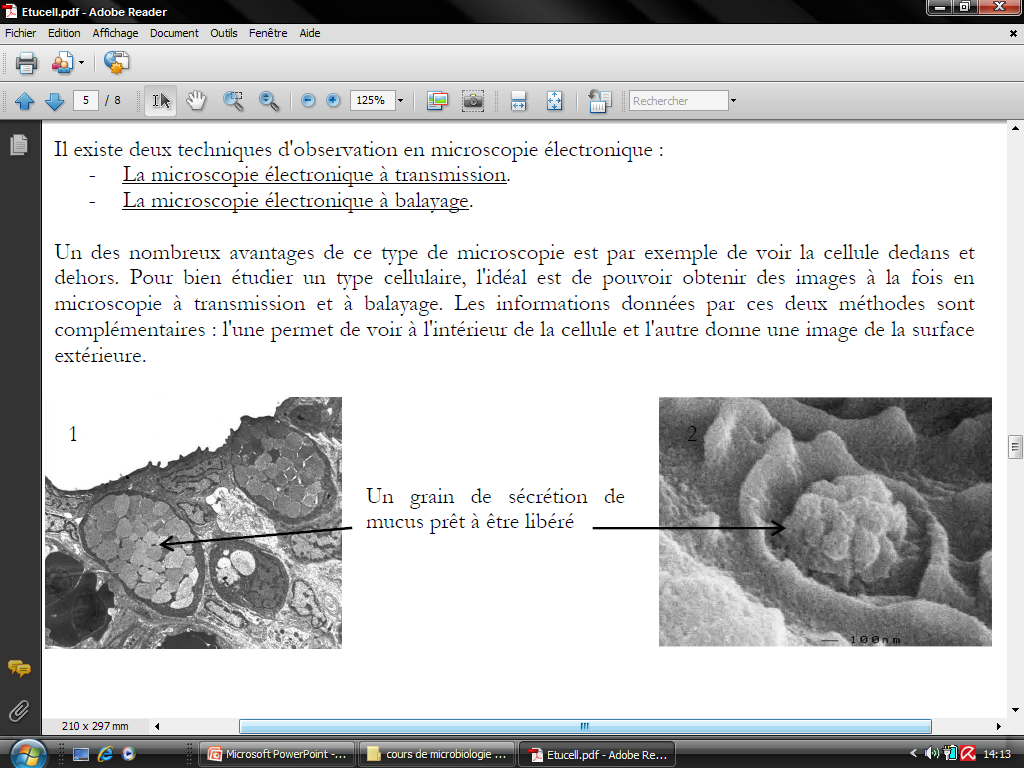 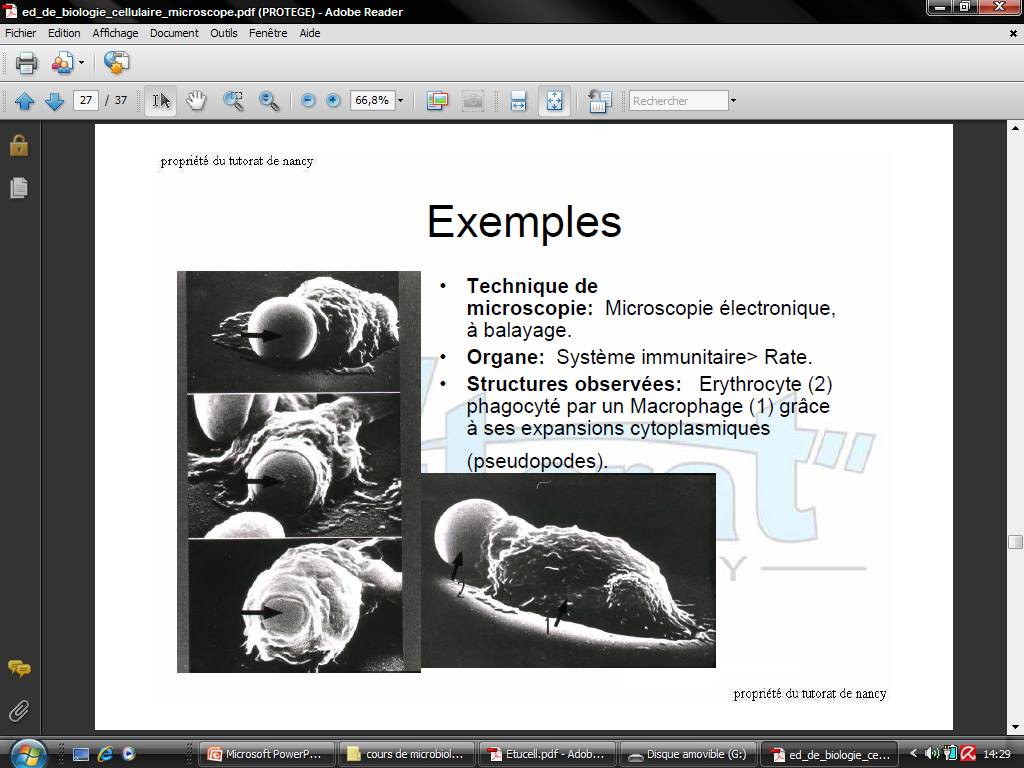 2- Techniques d’observation bactérienne  (examen (observation) microscopique):
- examen direct (sans coloration).
- examen après coloration.
1- Examen direct ( examen à l’état frais):
Préparation; suspension, lame, lamelle, objectif X40
Objectifs: mobilité, morphologie, association
Ex, P aeuroginosa. Entrerobactéries.
Vibrion, campylobactéries.
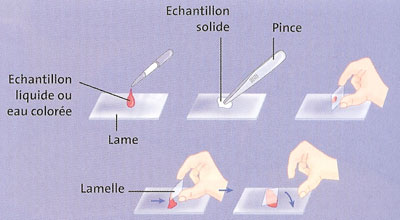 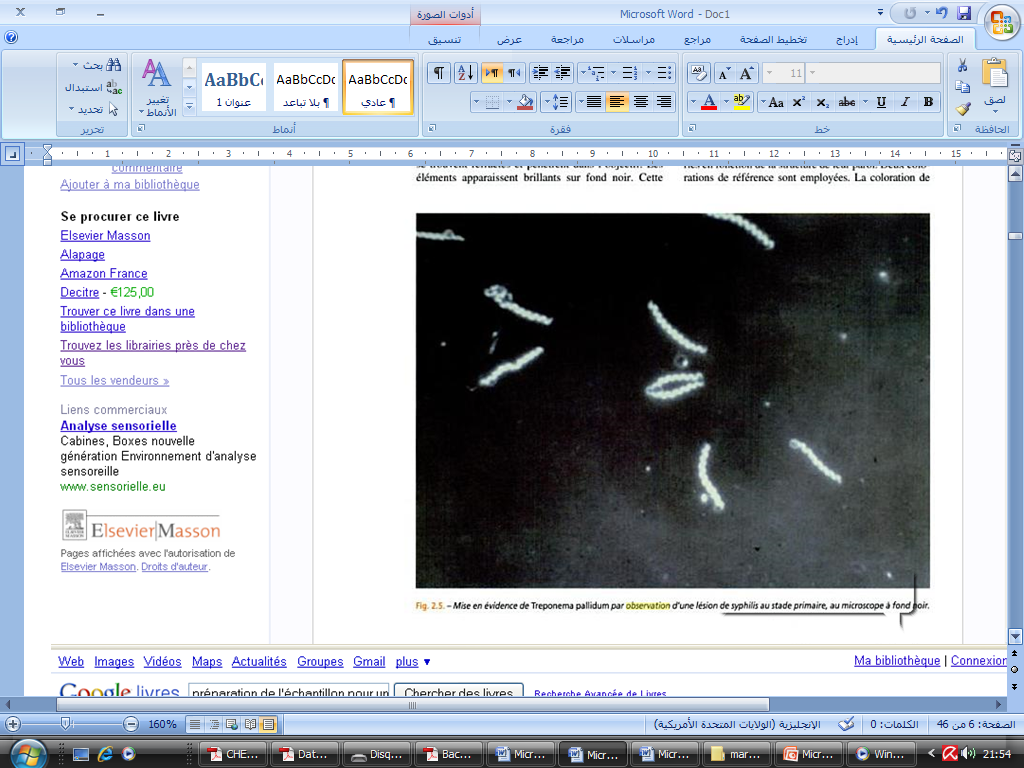 Tréponema pallidium (observation à   l’état frais sous microscope à fond noir
2- Examen après coloration:
- Objectifs; ///
1- Préparation du frottis.
 2- Fixation:
    objectifs; 
- fixation sur la lame
- sauvegarder l’intégrité des structures internes et externes.
- inactivation des enzymes.
- durcissement des structures (coloration et observation).
Fixation  par la chaleur
Fixation chimique: éthanol, acide acétique….
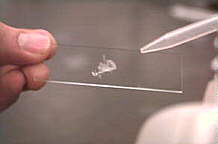 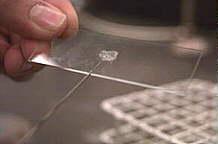 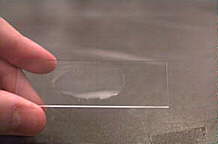 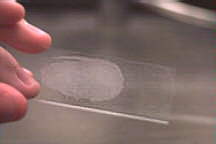 Coloration::
1- Coloration simple (non différentielle) .
2- Coloration différentielle
3- Coloration spéciales.
1-Coloration simple:
Objectifs:
Exemple, coloration par le bleu de méthylène
Protocole de coloration: (frottis +bleu de méthylène (1min) + séchage+observation microscopique à l’immersion (x100)
2-Coloration différentielle:
Objectifs;
Colorations différentielles de références:
   - Coloration du Gram
   -
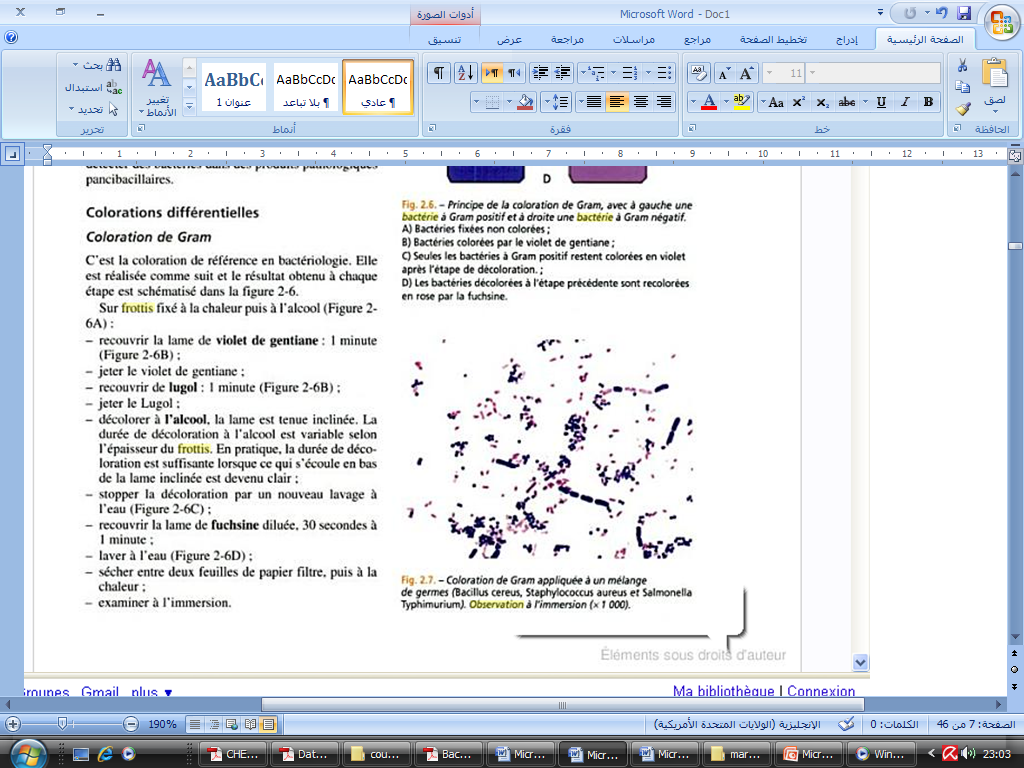 2- Coloration du Zihel neelsen: (BAAR):
    pour les mycobactéries
    - protocoles :
-préparation et fixation du frottis.
- fuchsine + chauffage (pdt 10 à 15 min)
-lavage + décoloration à l’acide sulfurique (1 min).
Décoloration à l’alcool    pdt 10 min        
- lavage à l’eau + contre coloration par le bleu de méthelyne (2min).
Lavage + séchage + observation à l’immersion.
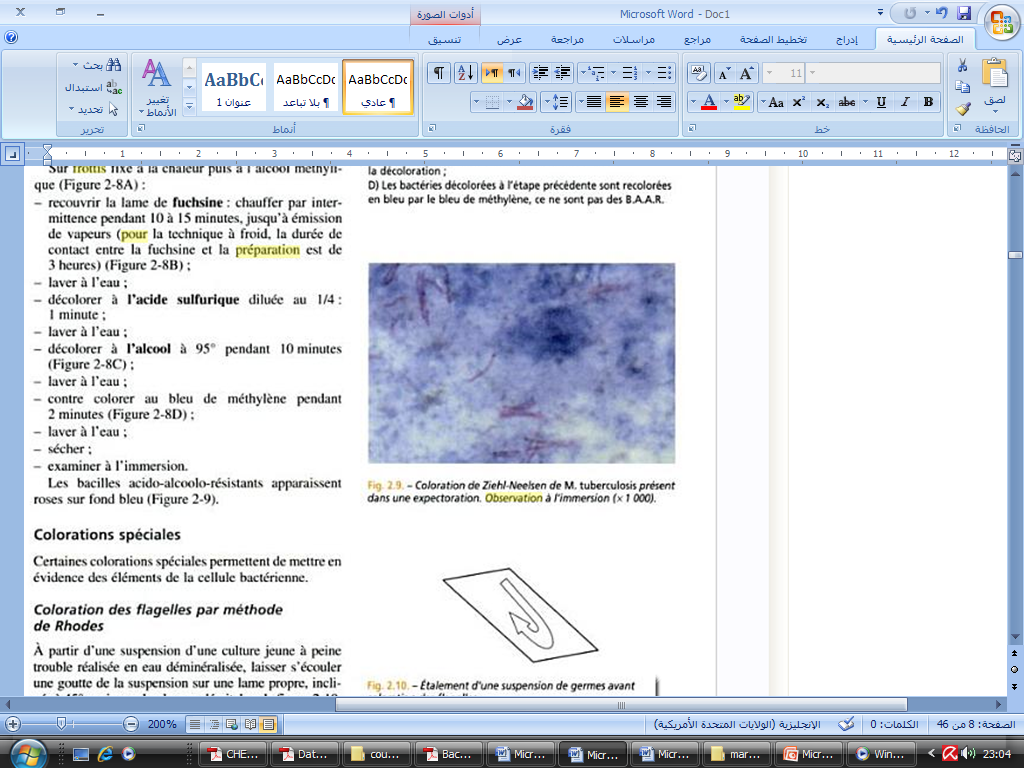 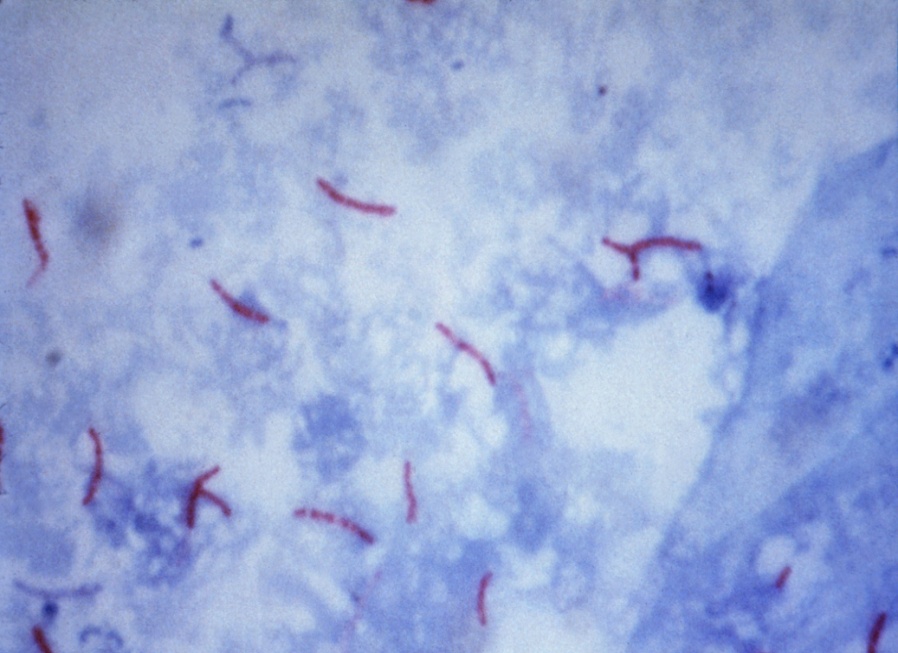 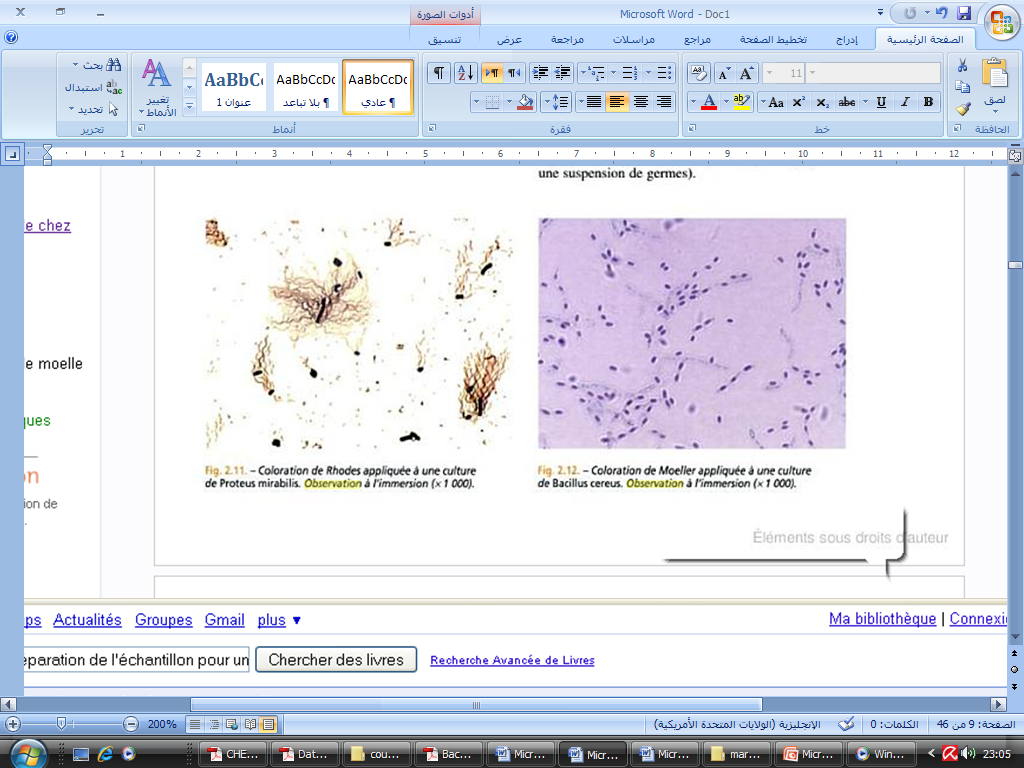 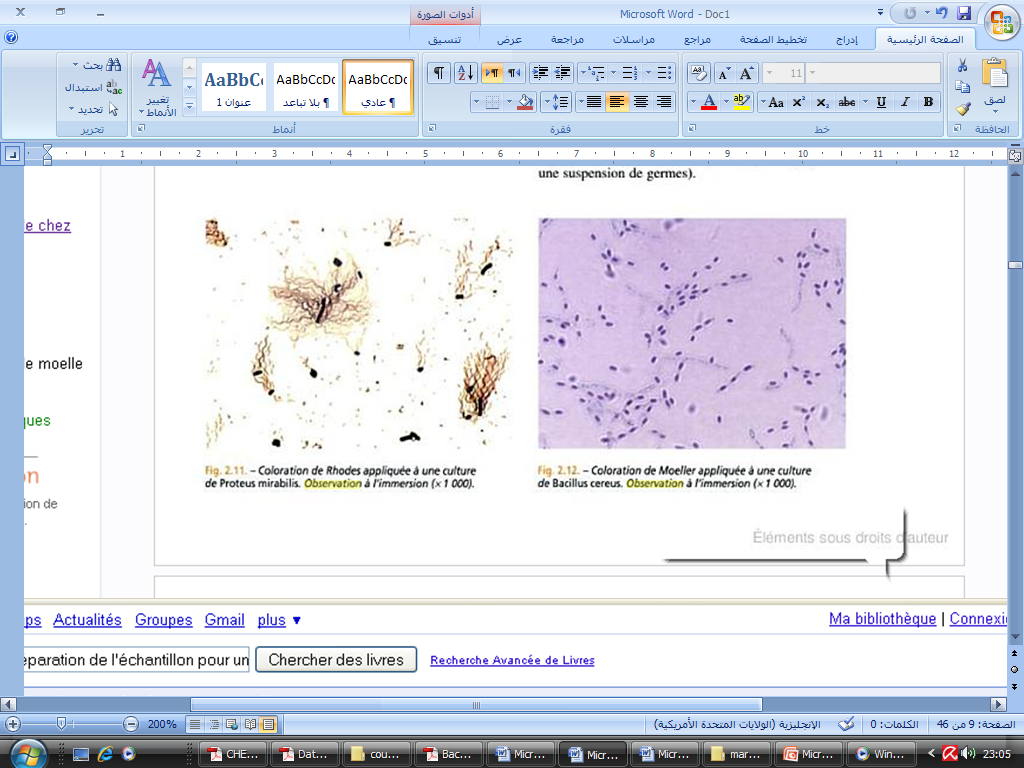 2-Coloration spécilae:
Objectifs; mettre en évidence des éléments (constituants) bactériens.
- Coloration des flagelles par la méthode de Rhodes.
(flagelles sont bruns-noirs).
Coloration des spores par la méthode de Moeller.
(spores sont rouge-roses).
Coloration des capsules (coloration négatives)
Méthode de l’ancre de chine
Colorants:
-groupement chromophores.
- groupement auxochrome (ionisé):
     fixation sur des groupements acides ou basiques.
1- colorants basiques (cationiques): charge positive
Ex, bleu de méthylène,  fuchsine basique, cristal violet, vert de malachite.
 fixation
2- colorants acides(anioniques):charge négative
Ex; éosine, fuchsine acide, rose de bengale.
Fixation.
- effet du pH sur les colorants.
3- colorants par liaisons covalentes: (ADN
Réactif de Schiff (méthode de Feulgen)
4- colorants solubles: Noir de soudan + lipides
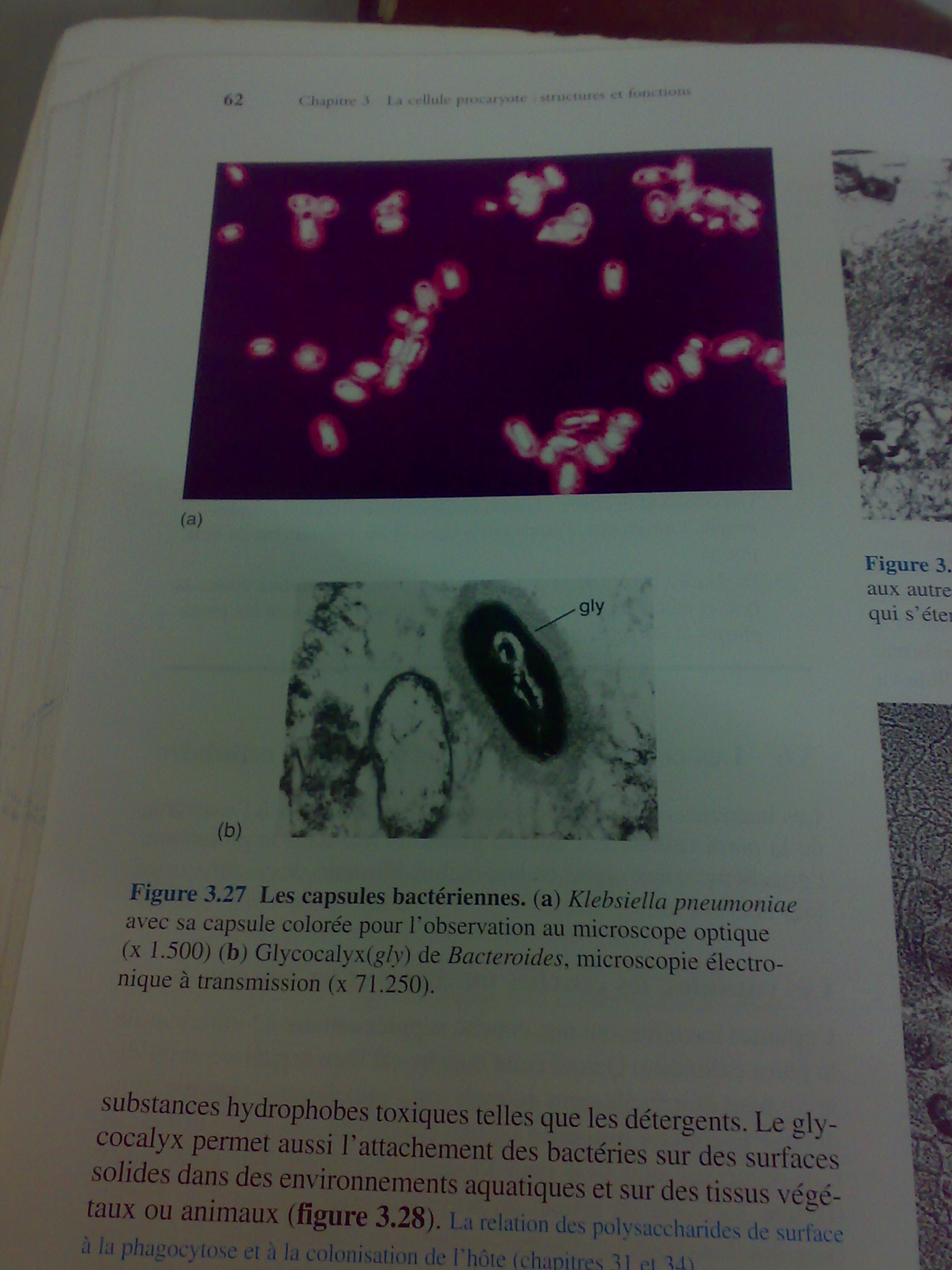 Klebsiella pneumoniae microscope optique X1500
La morphologie bactérienne :
- C’est la première étude à faire dans un laboratoire de microbiologie.
- Cette étude est suffisante pour permettre une orientation vers l’identification
- La morphologie typique est observée dans des cultures jeunes en milieu liquide.
L’étude de la morphologie comprend trois critères :
La taille.
La forme 
Le mode d’assemblage
1- La taille (µm):
- Extrêmement variable.
-Les bactéries sont les plus petites des microorganismes.
-En moyenne la taille se situe entre 1 et 10 µm
- Diamètre : 0,1 à 2 µm
- Langueur : 0,5 à 5µm
- Nano bactéries : leur taille ne dépasse guère 0,1 à 0,2 µm
- les bactéries les plus petites ont une taille d’environ 0,2 µm (Chlamydia)
Rickettsies
Chlamydes
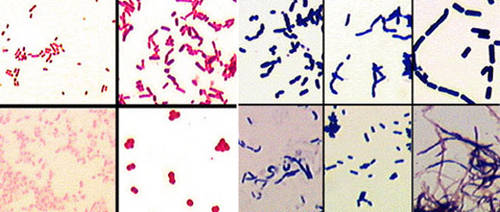 - Grosses bactéries : spirillium (50 µm de langueur) , certains Spirochètes peuvent atteindre 500 µm de long
- Thiomarggarita nambiensis est la plus grosse bactérie
- Sphérique, diamètre 0,1 à 0,3 mm, (0,75 mm), visible à l’œil nu.
- Epulopiscium fishelsonii : grande bactérie vivant dans l’intestin des acanthures bruns, diametre (80 µm), Langueur (600 µm) cette taille dépasse un million de fois celle d’ Escherichia coli.
La forme :
Diversité dans la forme
Principalement : sphérique (coccoide), cylindrique (bâtonnet), spirale
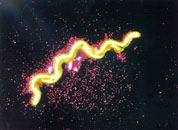 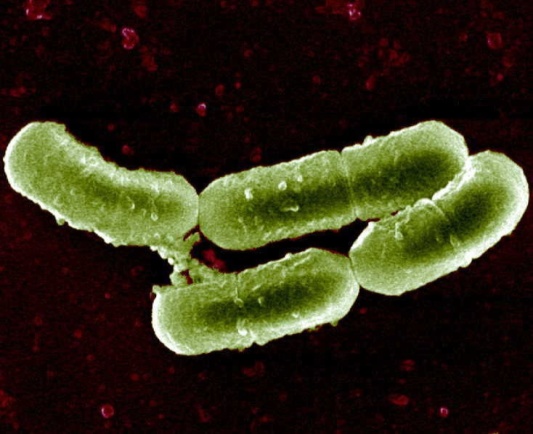 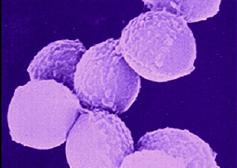 1-forme sphérique : caractérise les cocci ou les coques, elles sont :
- Parfaitement sphérique (staphylococcus. Sp)
- Avec face aplatie ( Neisseria)
- Effilée en flamme de bougie (streptecoccus)
-Légèrement avoide (enterococcus .sp), polymorphisme …
staphylocoques
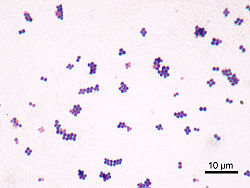 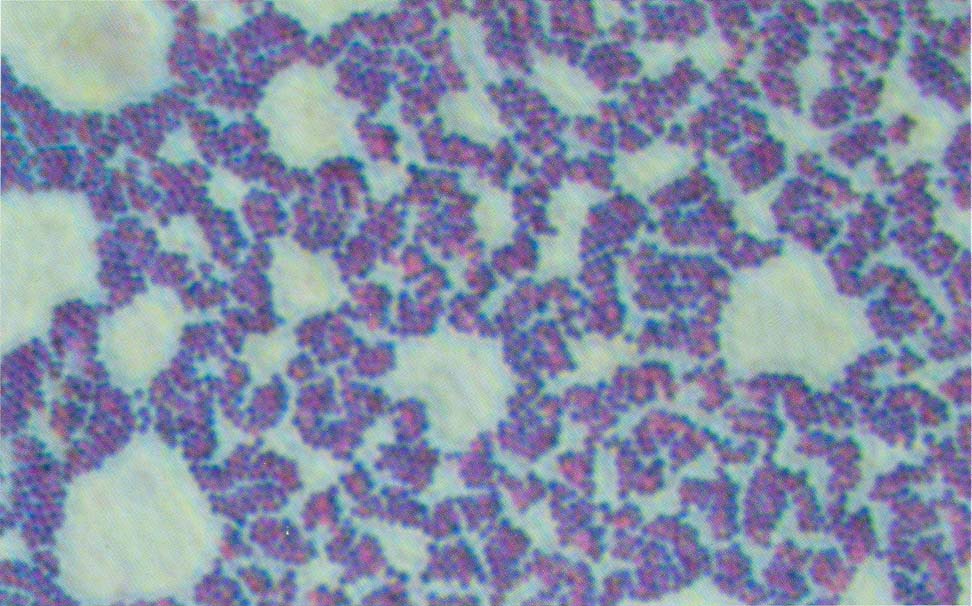 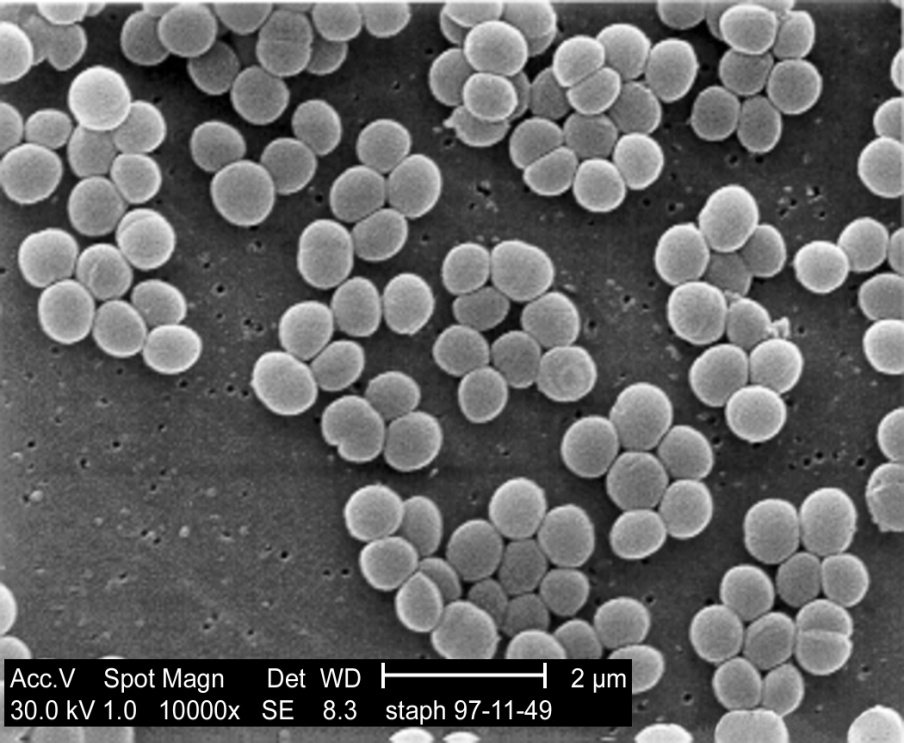 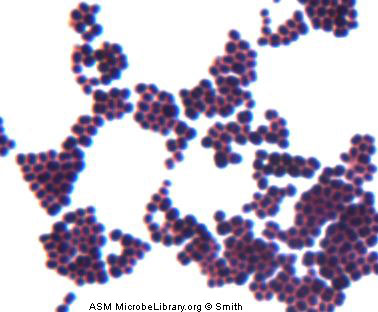 staphylocoques
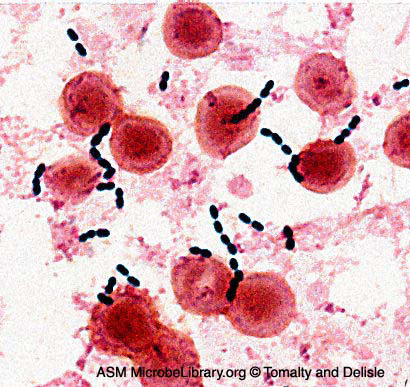 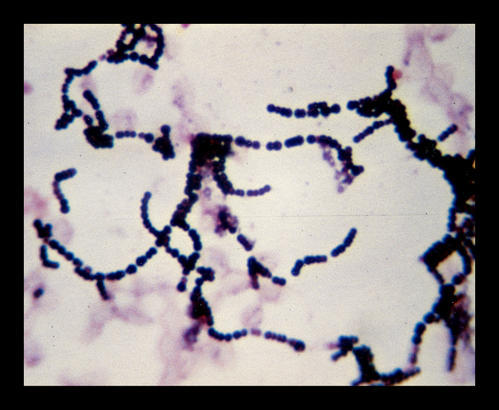 streptocoques
entérocoques
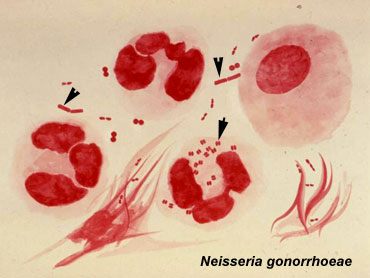 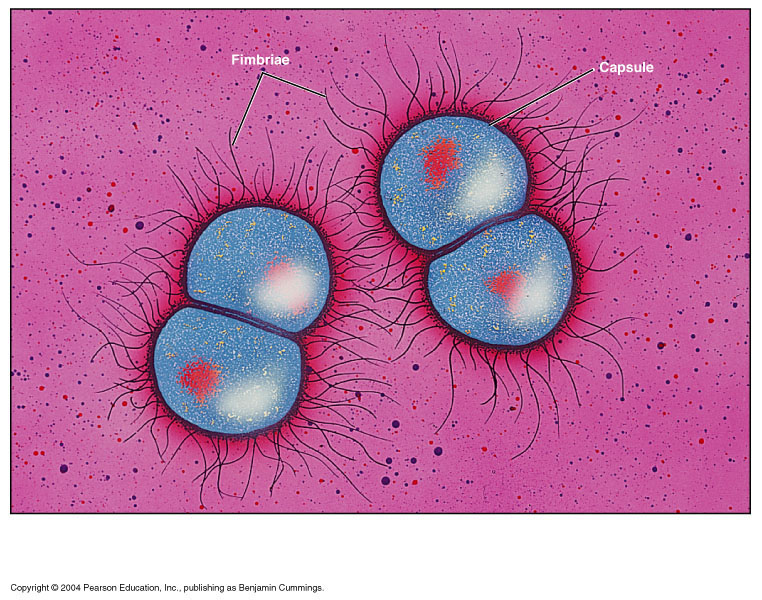 Neisseria
2-forme cylindrique (bâtonnets ou bacilles) :
La forme bacille varie du court bacille (cocobacille) à des très longues 
filaments de millions de micron.
Les bactéries bâtonnets sont soit : droites (rectilignes), incurvées, ramifiées.
Les bactéries rectilignes peuvent avoir :
1- Extrémités arrondies comme les Enterobacteriaceae
2- Extrémités rectangulaires (planes, bouts carrés) ex. Bacillus
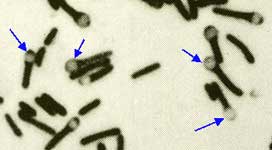 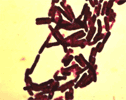 Bacillus
3- Extrémités renflées ; coryneformes (Corynebacterium  diphteriae ; bacille de loeffler)
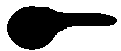 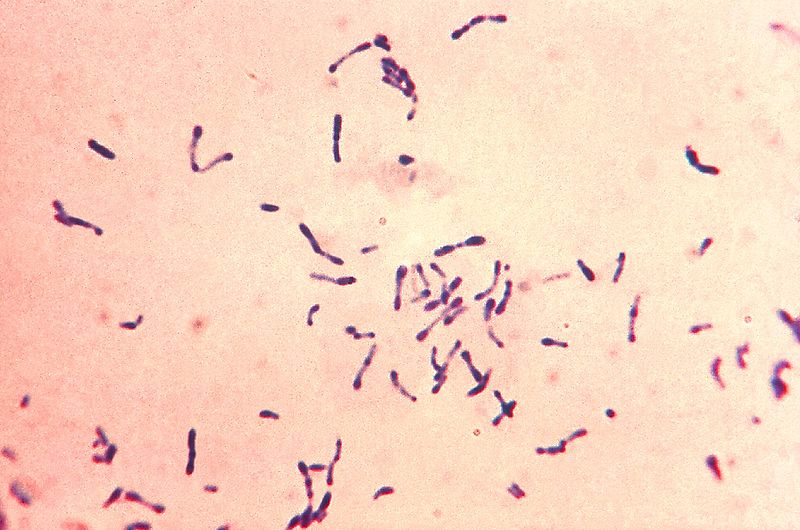 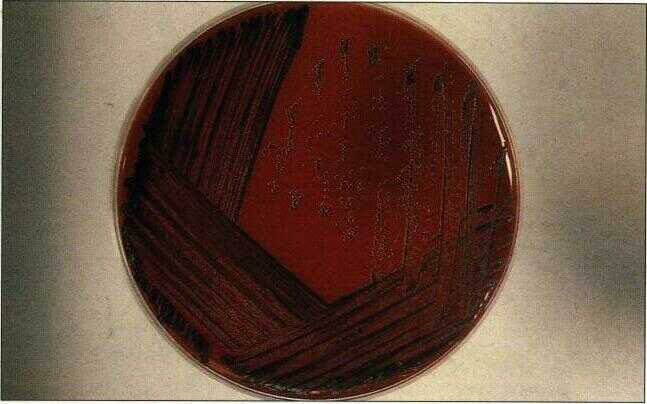 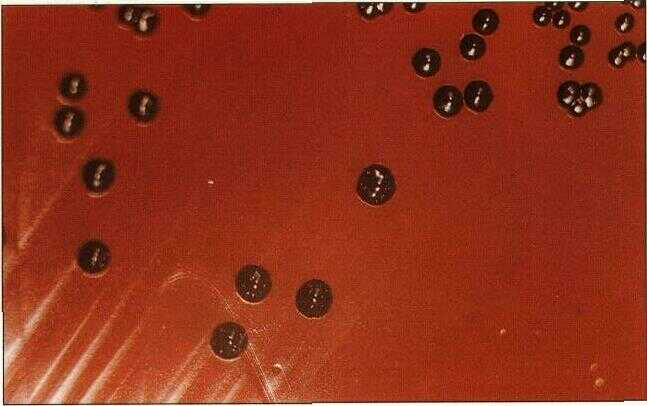 Corynebabterium diphteriae
Corynebacterium diphferiae, sur milieu tellurite et sang
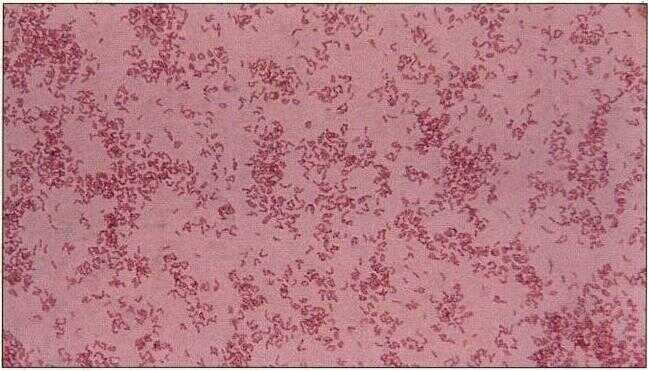 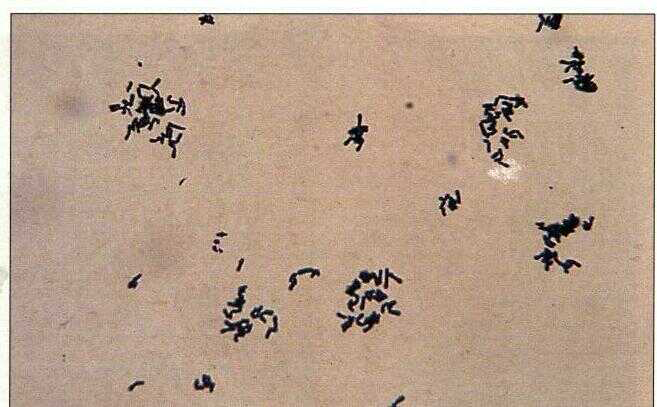 Corynebacterium diphteriae, coloration de Ernst-Neisser. (grain de voultine)
Coloration de Gram de corynébactéries. « lettres chinoises »
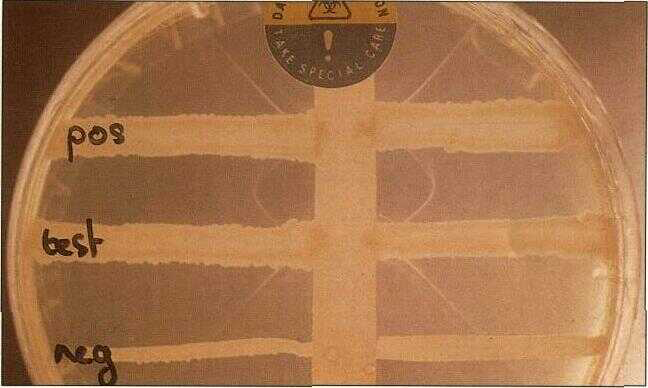 Test d'Elek démontrant la toxinogenèse chez Corynebacterium diphteriae
4- Extrémités effilée, fines et pointues en forme de fusée (fusobacterium).
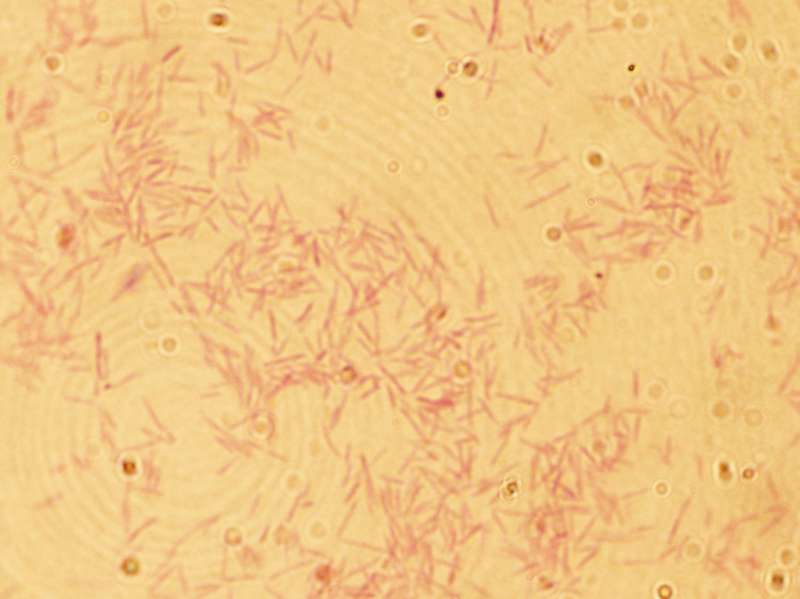 Fusobacterium
Les bacilles incurvés caractérisent certains genres bactériens : vibrio, camplylobacter.
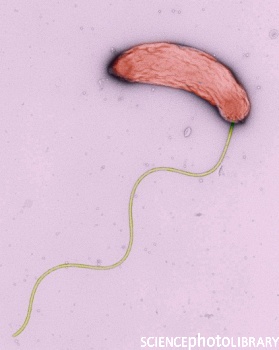 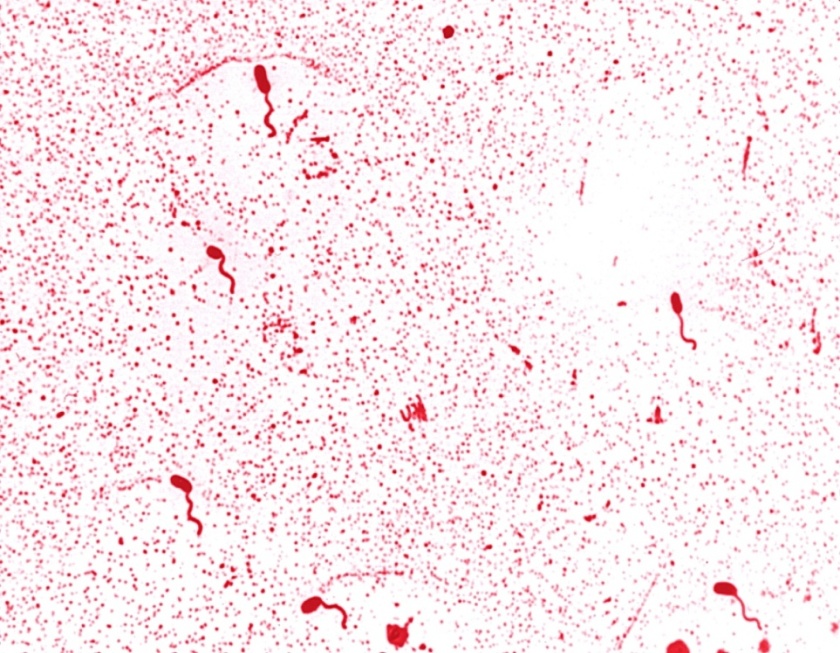 vibrio
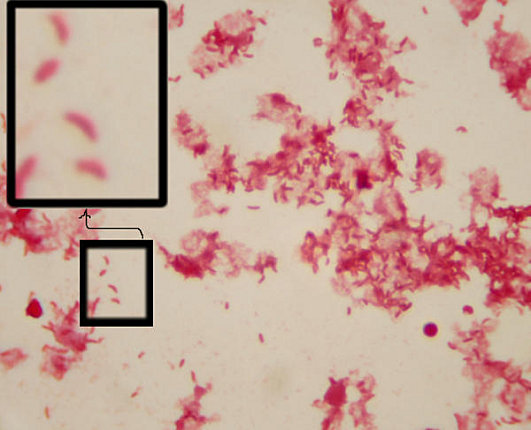 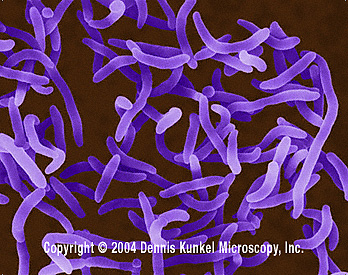 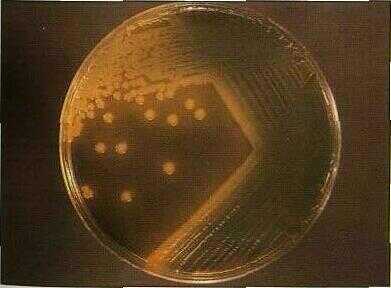 Vibrio cholerae. Culture sur gélose thiosulfate-citrate-sels
biliaires-sucrose (TCBS)
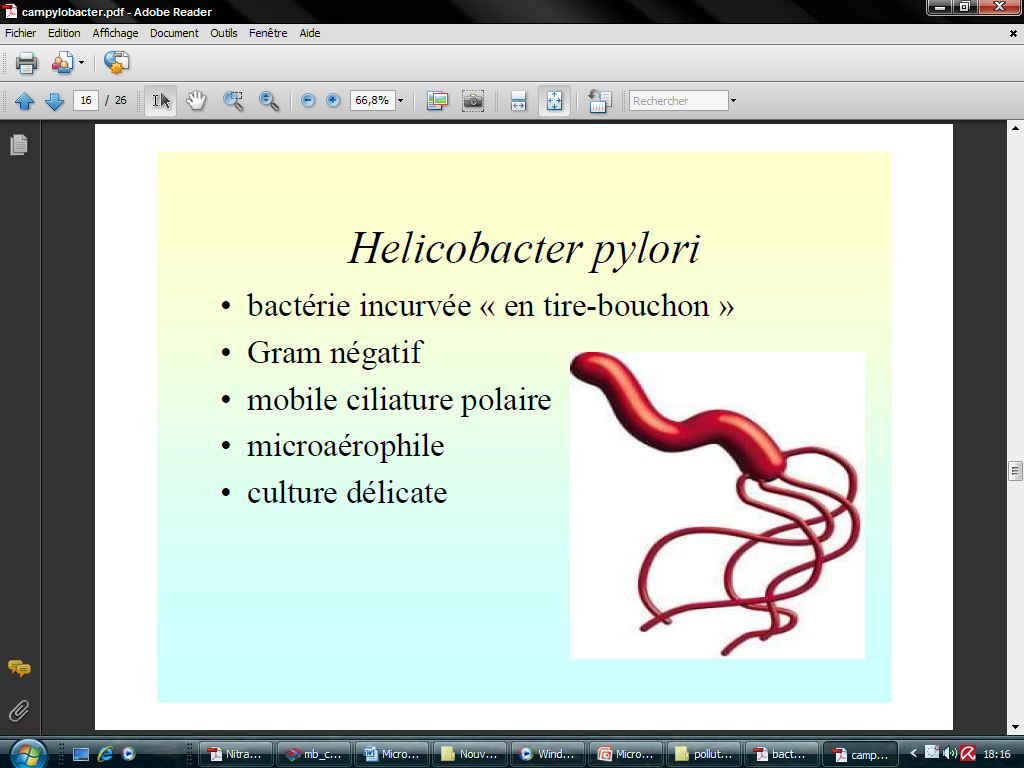 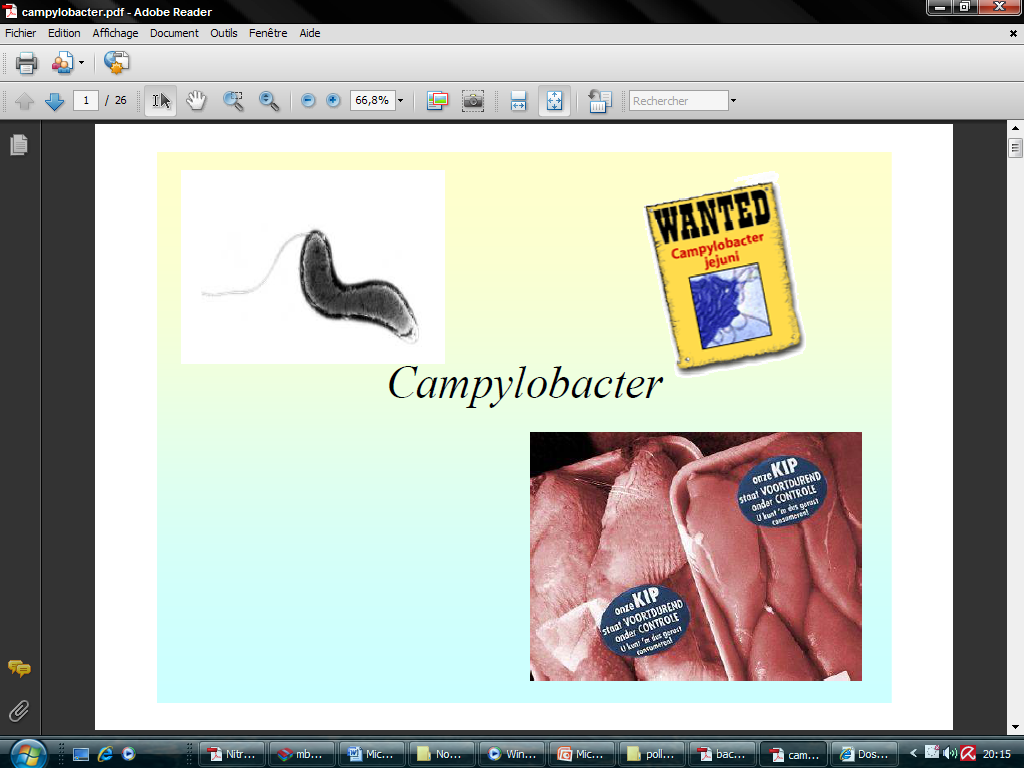 Camplylobacter
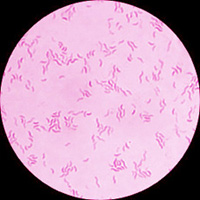 Les bacilles ramifiés, la ramification est discrète et visible uniquement dans 
certains stades de la croissance
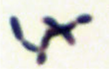 « Vrais » bacilles
Ex Clostridium sp
Ex famille Pasteurellaceae
Coccobacilles
Bacilles corynéformes 
(coryne = une massue)
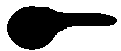 Ex Corynebacterium diphteriae
Ex Clostridium septicum
Bacilles filamenteux
Cylindrique
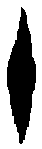 Bacilles fusiformes (fusus = un fuseau)
Ex Fusiformis sp
Ex Vibrio sp
Vibrions (vibrio = qui bouge rapidement)
Ex Bifidobacterium
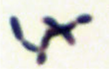 Bacilles ramifiés
3-forme spirale:
les bactéries spiralées se trouvent dans les genres des Spirochètes, Helicobacter, Spirillium ; ces bactéries se présentent sous formes des hélices plus au moins longues.
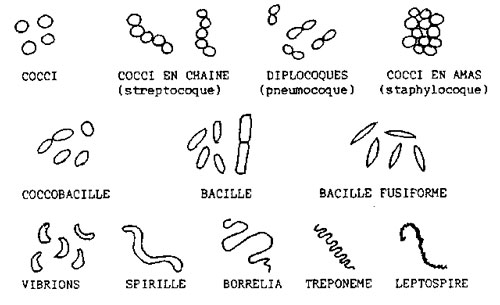 Ils sont :
à spires étroites et régulières
à spires larges et régulières
à spires étroites et irrégulières
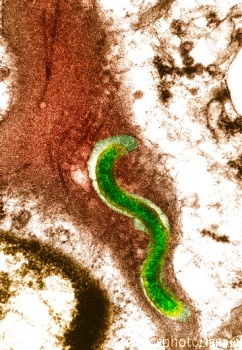 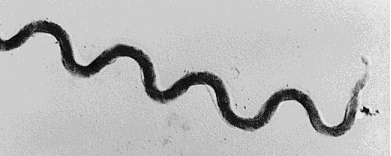 leptospira
Treponema pallidum
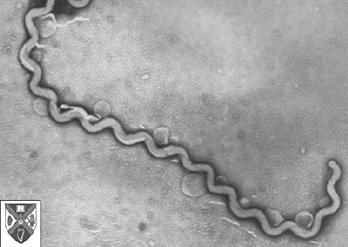 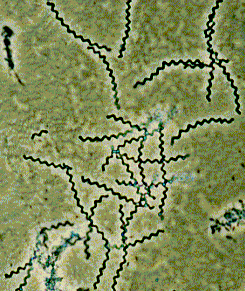 Autres formes de bactéries
Bactéries pédonculées : Caulobacter
Bactéries filamenteuses Actinomycètes
Bactéries polymorphe ; sans paroi ; mycoplsma, ureaplasma
Le mode de groupement
Le mode de groupement, à condition de l'apprécier sur une culture jeune effectuée en milieu liquide et à condition de tenir compte de l'aspect prédominant, est également un élément important pour orienter le diagnostic. Les streptocoques, les entérocoques et les lactocoques forment typiquement des chaînes, les staphylocoques des amas asymétriques (grappes), les sarcines des amas cubiques réguliers, les corynébactéries des palissades ou des paquets d'épingles, les listéries des palissades ou des groupement en V ou en L...
Mode de groupement
Selon le mode et le nombre de plan de division:
. Diplocoques (Diplo = deux)
Ex Neisseria sp
Streptocoques (Streptus = flexible)
Ex Streptococcus sp
Tétrades
Ex micrococcus sp
Sarcines (Sarcina = un paquet)
ex Sarcina sp
Staphylocoques (Staphylo = grappe de raisin)
Ex: Staphylococcus sp
La paroi bactérienne
- Composition chimique et structure moléculaire
Peptidoglycane
Le peptidoglycane (ou muréine, ou mucocomplexe, ou mucopeptide)
le petidoglycane est constitué: 
1- une partie glucidique : il s'agit d'une alternance de N-Acétyl-Glucosmaine (NAG) et de N-Acétyl-Muramique (NAM) reliés par des liaisons osidiques β 1-4.
une partie peptidique : 4 acides aminés qui sont reliés par une liaison amidique au niveau de la fonction acide carboxylique du résidu pyruvate du NAM.
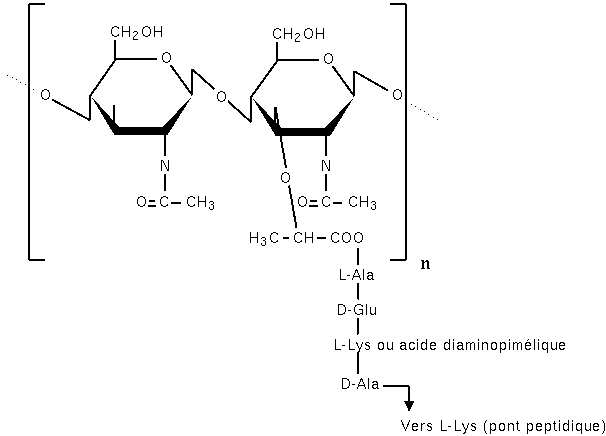 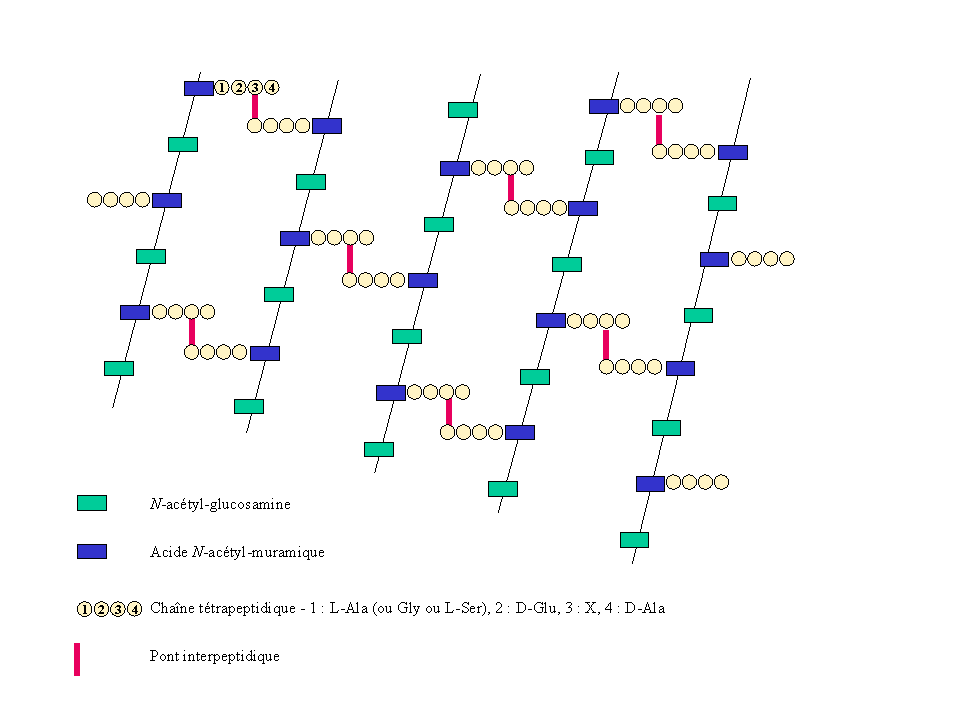 Le peptidoglycane est formé par de longues chaines répétitives montrant une alternance NAG-NAM
Les macromolécules ainsi formées sont réunies au niveau des tétrapeptides pour former une structure solide
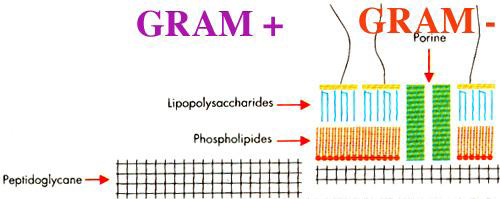 Bactéries Gram positives
Elle est épaisse (entre 15 et 80 nm) (elle ne laisse pas passer l'éthanol), composée d'une épaisse couche de muréine ou peptidoglycane. 
Cette épaisse couche est traversée par des acide téichoique ou lipotéichoiques.
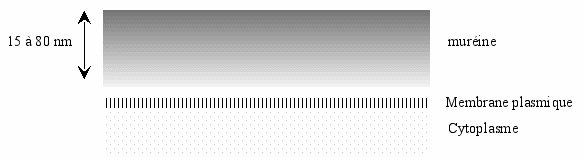 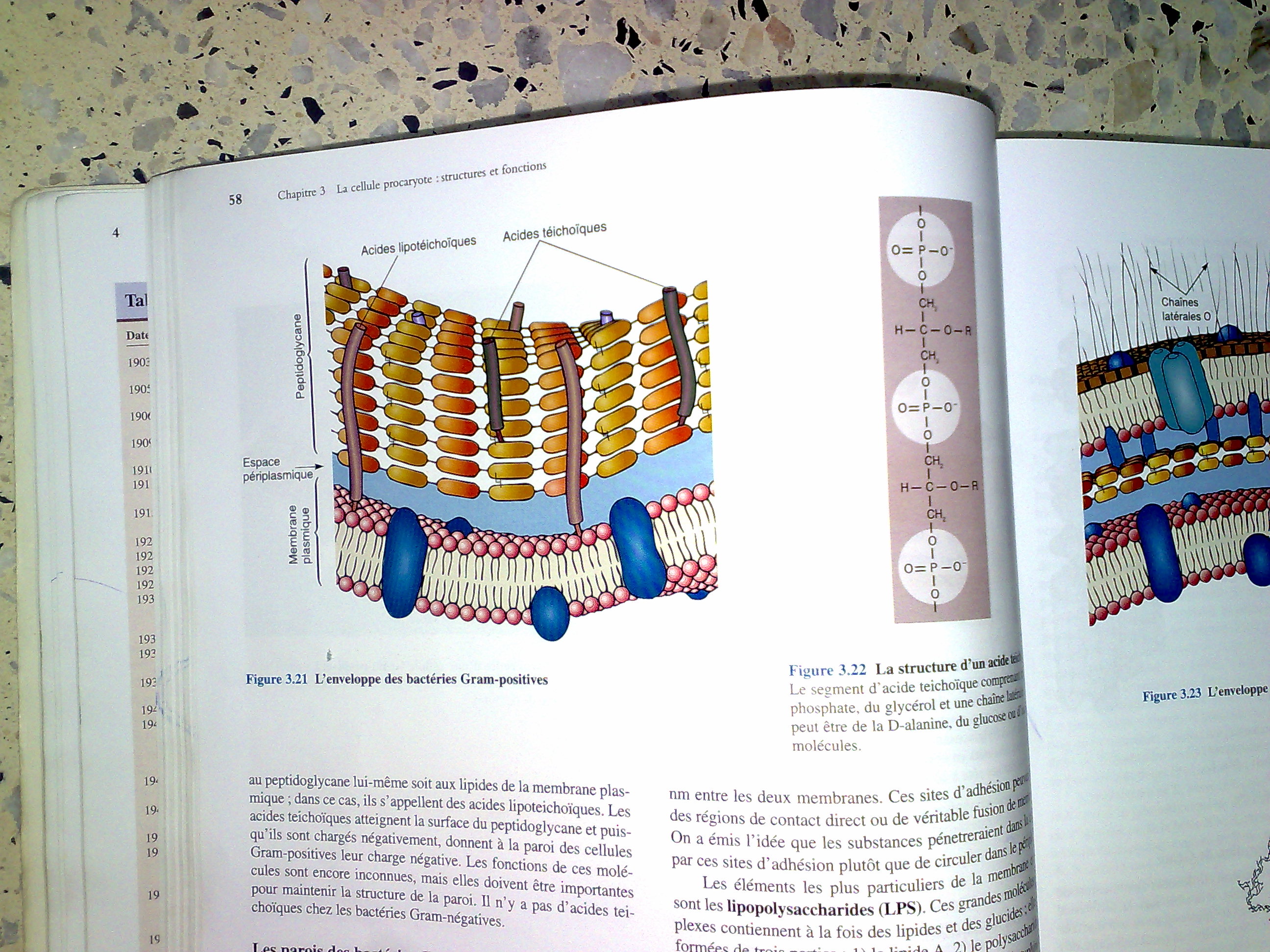 Enveloppe des bactéries gram positif
Composants
Les éléments de la paroi épaisse (Gram +)
Osamines
Acides aminés
Acides technoïques
Oses 
Lipides
les parois épaisses (Gram positif)
Osamines (des sucres aminés)
Ils sont liés par une liaison osidique  :
N-acétyl-glucosamine = NAG  ; 
acide N-acétyl-muramique = NAM
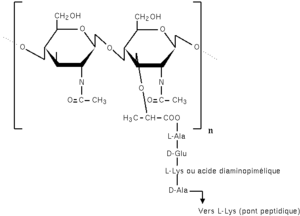 NAG: est un glucose lié en C2 par une amine secondaire au groupement acétyle ;
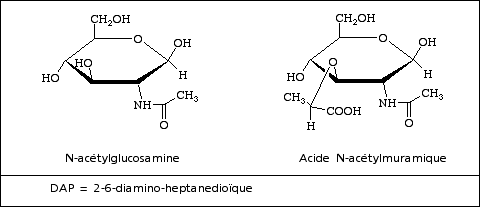 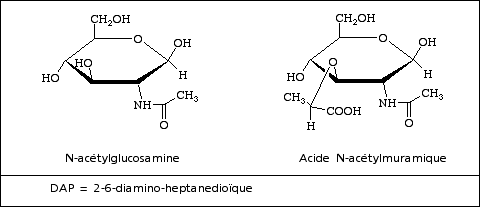 NAM: est un NAG + acide lactique lié par une liaison osidique au C3 du glucose ;
les parois épaisses (Gram positif)
Des acides aminés
4 acides aminés courants : 
La D-alanine, 
La L-alanine
L’acide D-glutamique 
La L-lysine ou l’acide diamino-pimélique (structure analogue à la lysine mais possède une fonction -COOH sur le dernier carbone).
les parois épaisses (Gram positif)
Des acides techoïques
Ils sont inclus dans le peptidoglycane par le carbone N°:6 de la NAM. Citons 
le polyglycérol phosphate.
Ribitole phosphate
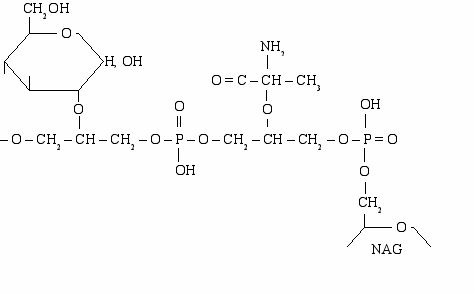 les parois épaisses (Gram positif)
Oses
Ils sont nombreux  à être mis évidence : glucose, galactose, mannose, fucose, etc.
Les lipides
Ils sont en faible quantité et quasiment absents chez les bactéries à Gram +.
Paroi des Bactéries Gram négatives
Elle est plus fine (entre 6 à 15 nm), 
présente une structure stratifiée plus complexe.
elle comprend trois structures polymériques:
Peptidoglycane
une couche phospholipidique : « membrane externe » (ce qui explique que l'alcool, liposoluble, passe à travers ce type de paroi)
un lipopolysaccharide (LPS)    représentant l'antigène O des entérobactéries ainsi que leur toxine.
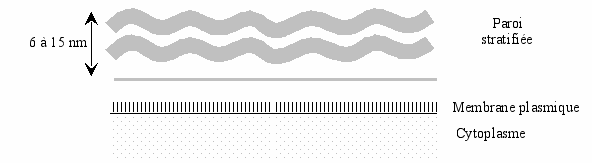 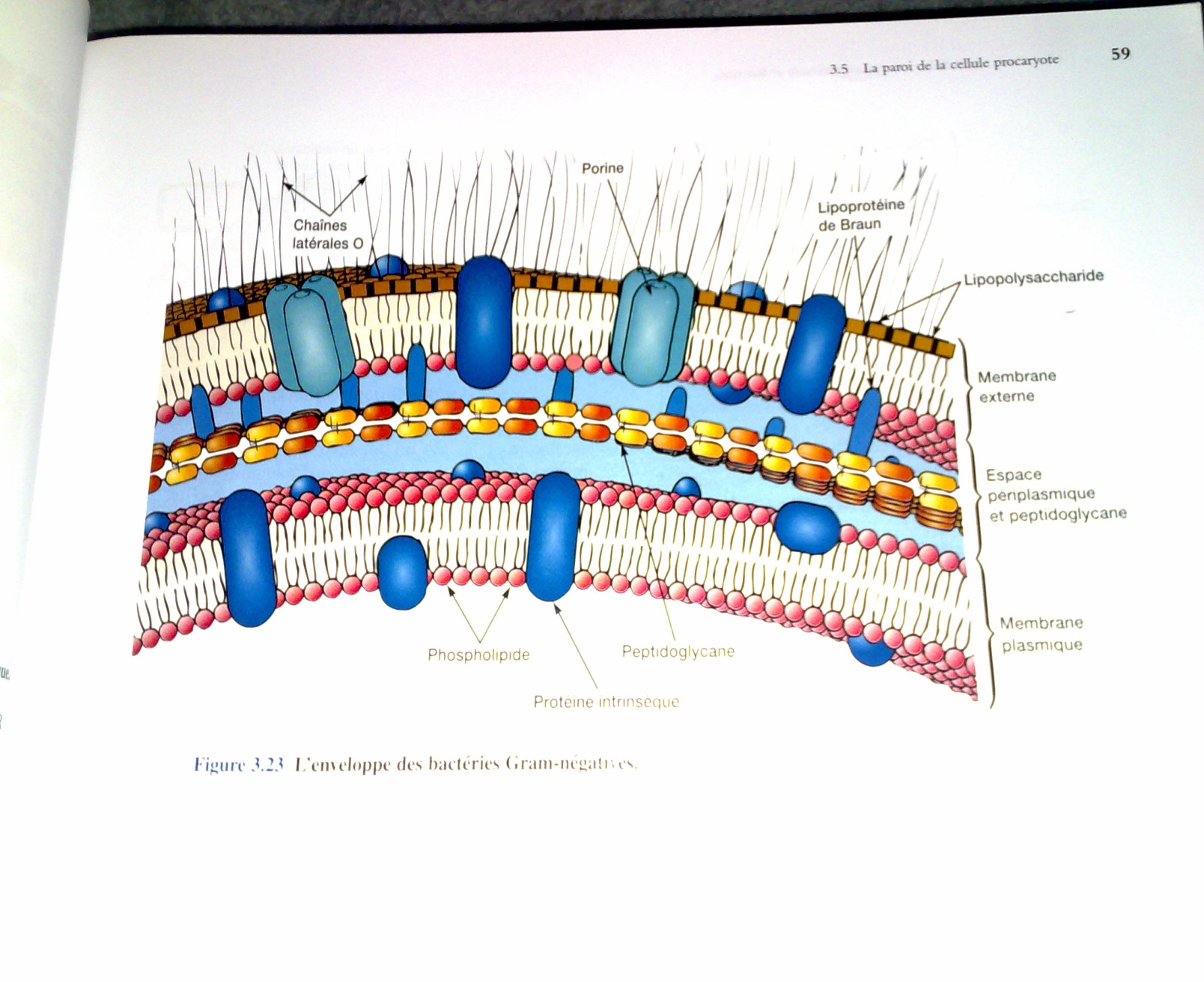 Enveloppe des bactéries Gram négatif
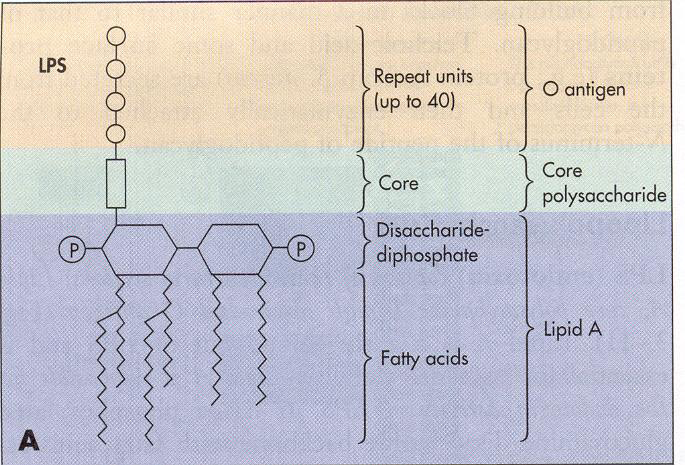 Les éléments de la paroi mince (Gram -)

Les même osamines chez les Gram +;
Les mêmes Acides aminés essentiels et en outre, les A.A rencontrés dans les protéines;
L’absence d’acides technoïques;
Oses en quantité variable;
Des lipides en quantité importante.
Comparaison
- Rôle de la paroi
La paroi est responsable de l'intégrité structurale et de la forme des bactéries
La paroi confère à la bactérie sa morphologie véritable
La paroi maintient la pression osmotique interne
Elle joue un rôle déterminant dans la coloration de Gram.
Elle joue un rôle déterminant dans la spécificité antigénique des bactéries.
Elle est le support de l'action de certains enzymes exogènes (lysozyme) ou endogènes (autolysines) et de certains antibiotiques
Coloration de Gram :
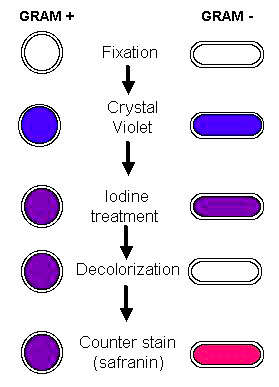 Effet du lysozyme sur la paroi bactérienne: coupure de  liaison 1-4 glycosidiques entre le NAG et le ANAM. 
Les bactéries Gram(+): destruction totale de peptidoglycane 
Les bactéries Gram(-) :une fragmentation de peptidoglycane (la membrane externe).
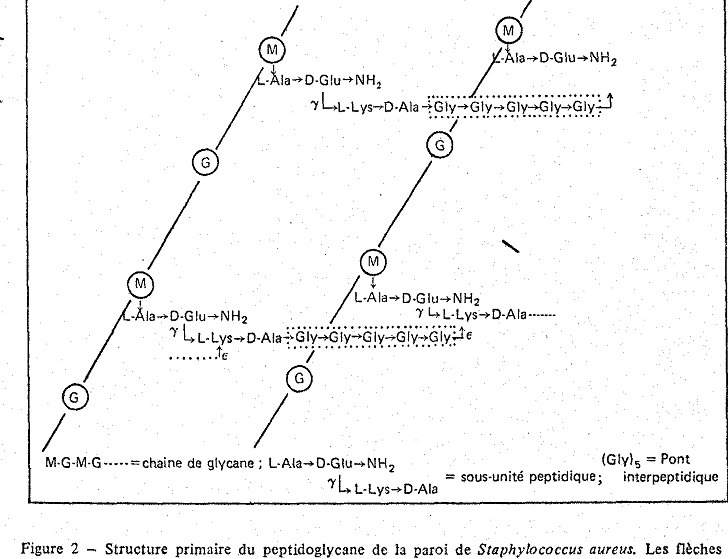 Expérience
1- Bacillus subtilis (bacille Gram+) en milieu hypotonique : 
la bactérie se comporte normalement.
2- +lysozyme, les bactéries gonflent et éclatent.
3- milieu isotonique, les bactéries n’éclatent pas en présence de lysozyme,forme sphérique PROTOPLASTE: 
-les propriétés antigéniques
- pas de division 
- pas de fixation de bactériophages.
- incapables de mobilité.
4- On fait la même expérience : Escherichia coli (bacille Gram-) :
-  milieu isotonique + lysozyme: SPHEROPLASTE
Les sphéroplastes conservent toutes les propriétés initiales de la bactérie.